Computer and Robot Vision I
Chapter 8
The Facet Model
Presented by: 湯竣淋
r08922185@ntu.edu.tw
指導教授: 傅楸善 博士
[Speaker Notes: facet: 小平面 -> 小面模型
如同在講傅立葉轉換(或線性代數、jpeg 壓縮等)的時候應該會提到的 wavelet 小波轉換
(fast)]
8.0 Outline
8.1 Introduction
8.2 Relative Maxima
8.3 Sloped Facet Parameter and Error Estimation
8.4 Facet-Based Peak Noise Removal
8.5 Iterated Facet Model
8.6 Gradient-Based Facet Edge Detection
8.7 Bayesian Approach to Gradient Edge Detection
8.8 Zero-Crossing Edge Detector
8.9 Integrated Directional Derivative Gradient Operator
8.10 Corner Detection
8.11 Isotropic Derivative
8.12 Ridges and Ravines on Digital Images
8.13 Topographic Primal Sketch
1
DC & CV Lab.
CSIE NTU
[Speaker Notes: 8.1 用local給的資訊推一個最逼近原圖的數學model(算式 函數 之類的東西)出來
8.2 介紹小平面模型定義一維觀測序列相對極大值的原理應用
8.3 複習對斜的小平面參數預估
8.4 對傾斜的小平面模型雜訊的移除處理
8.5 介紹小平面模型可以用來將亮度灰階影像表面分區域
8.6 介紹使用古典梯度邊界偵測應用
8.7 討論使用貝式法去決定觀測的梯度強度統計
8.8討論zero crossing 在二階導數的邊界偵測
8.9討論集成方向導數梯度
8.10 討論小平面方法去做corner detection
8.11討論了使用小平面的方法來計算高階各向同性微分大小
8.12討論山脊和溝壑
8.13提出了每個像素的各種地形類別的標籤轉化]
Outline
8.1 Introduction
8.2 Relative Maxima
8.3 Sloped Facet Parameter and Error Estimation
8.4 Facet-Based Peak Noise Removal
8.5 Iterated Facet Model
8.6 Gradient-Based Facet Edge Detection
8.7 Bayesian Approach to Gradient Edge Detection
8.8 Zero-Crossing Edge Detector
8.9 Integrated Directional Derivative Gradient Operator
8.10 Corner Detection
8.11 Isotropic Derivative
8.12 Ridges and Ravines on Digital Images
8.13 Topographic Primal Sketch
2
DC & CV Lab.
CSIE NTU
[Speaker Notes: 8.1 用local給的資訊推一個最逼近原圖的數學model(算式 函數 之類的東西)出來
改進 
1.上慢點 多些舉例 
2.PDF版本 
3.加入頁碼 
4.講解定義]
8.1 Introduction
The facet model principle states that the image can be thought of as an underlying continuum or piecewise continuous gray level intensity surface.
observed digital image: noisy discretized sampling of distorted version of this surface
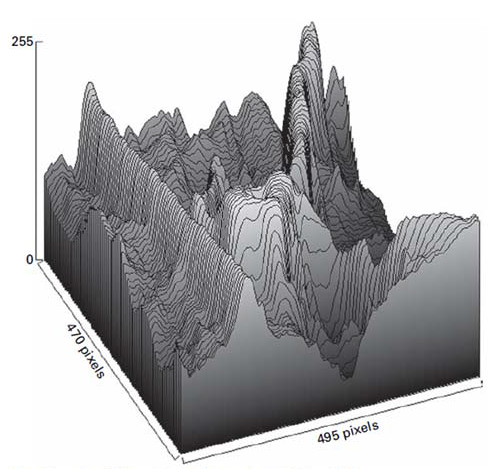 3
DC & CV Lab.
CSIE NTU
[Speaker Notes: 一張灰階影像實際上就是一個矩陣，前幾次作業應該能感受到，一個圖片的[長][寬]以及他的灰階值，
如果我們把灰階值當做是高度而非亮度，那麼一塊區域的灰度值越亮，這塊區域就越高，就是這幅圖上我們看到的
實際的形狀應該是連續的(或分段連續的)，但對於數位影像來說，它是對於連續影像的離散採樣(一般8個bit就是0~255)(作業沒有轉換型態可能會溢位)，是會有雜訊存在的
所以我們觀察到的數位影像是真實影像的雜訊或扭曲版本]
8.1 Introduction
To actually carry out the processing with the observed digital image requires a model describes what the general form of the surface would be in the neighborhood of any pixel
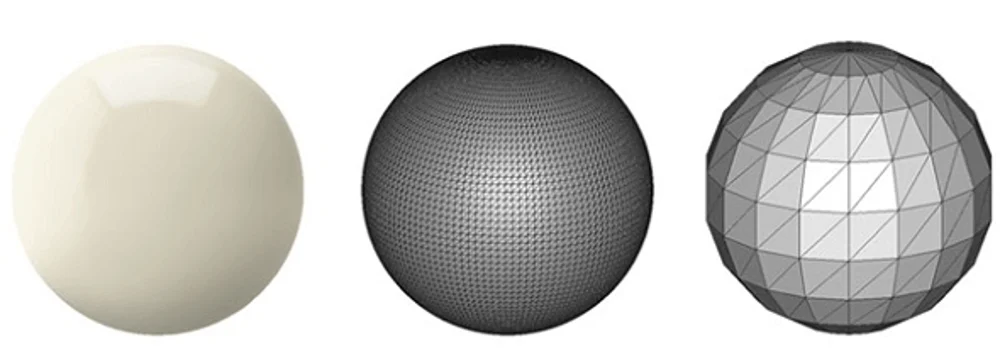 4
DC & CV Lab.
CSIE NTU
https://all3dp.com/what-is-stl-file-format-extension-3d-printing/
[Speaker Notes: 所以我們對於影像進行處裡的時候，需要一個模型來描述在沒有雜訊情況下，該表面在任何像素附近的一般形式
就是用局部的鄰域裡的資訊推一個最逼近原始灰度值的數學式出來，然後用這個數學式來表示鄰域內的灰度值
=> 更簡單來說，用一個數學模型來表示沒雜訊的真實影像

左邊真實的球 最右邊可能離散採樣
引用: https://all3dp.com/what-is-stl-file-format-extension-3d-printing/]
8.1 Introduction
general forms: some mathematical formulas
	 1. piecewise constant (flat facet model), 
		Ideal region: constant gray level
	 2. piecewise linear (sloped facet model), 	ideal region: sloped plane gray level
	 3. piecewise quadratic, gray level surface: 	bivariate quadratic
	 4. piecewise cubic, gray level surface: cubic 	surfaces
5
DC & CV Lab.
CSIE NTU
[Speaker Notes: 一般式：一些數學方程式
分段常數（平的小平面模型）理想區間：常數灰階值
分段線性（斜的小平面模型）理想區間：斜的平面灰階值
分段二次方程式（灰階表面）理想區間：二元二次方程式 (圓形等)
分段三次方程式，灰階表面  理想區間：立方表面]
8.1 Introduction
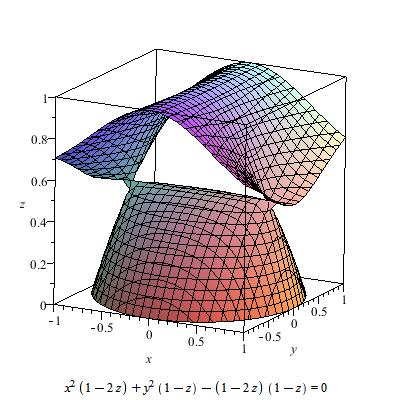 Cubic surfaces
6
DC & CV Lab.
CSIE NTU
https://en.wikipedia.org/wiki/Cubic_surface
[Speaker Notes: https://en.wikipedia.org/wiki/Cubic_surface]
Outline
8.1 Introduction
8.2 Relative Maxima
8.3 Sloped Facet Parameter and Error Estimation
8.4 Facet-Based Peak Noise Removal
8.5 Iterated Facet Model
8.6 Gradient-Based Facet Edge Detection
8.7 Bayesian Approach to Gradient Edge Detection
8.8 Zero-Crossing Edge Detector
8.9 Integrated Directional Derivative Gradient Operator
8.10 Corner Detection
8.11 Isotropic Derivative
8.12 Ridges and Ravines on Digital Images
8.13 Topographic Primal Sketch
7
DC & CV Lab.
CSIE NTU
[Speaker Notes: 8.2 介紹小平面模型定義一維觀測序列相對極大值的原理應用]
8.2 Relative Maxima
a simple labeling application
Detect and locate all relative maxima

relative maxima: 
first derivative zero
second derivative negative
8
DC & CV Lab.
CSIE NTU
[Speaker Notes: 來看一個找出相對極大值的例子 
複習一下求相對極大值的方法 
要滿足兩點 1 一階導數為零 2 二階導數是負的
李宏毅老師的 Warning of Math]
8.2 Relative Maxima
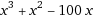 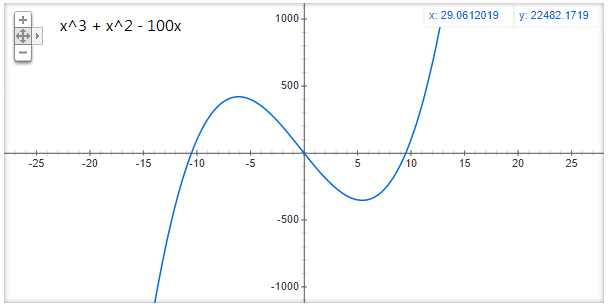 9
DC & CV Lab.
CSIE NTU
[Speaker Notes: 來看一個找出相對極大值的例子 
上慢點 多些舉例，知道到時候投票TA 該支持誰了吧]
8.2 Relative Maxima
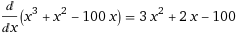 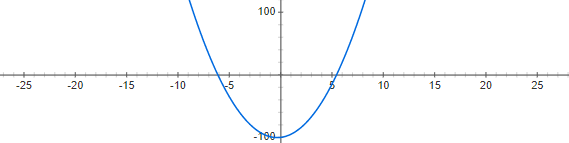 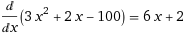 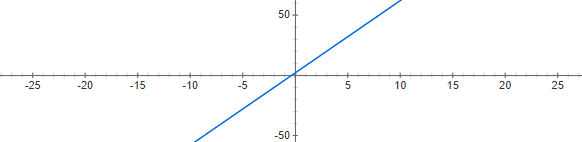 10
DC & CV Lab.
CSIE NTU
[Speaker Notes: 一階導數為零 2 二階導數是負的]
8.2 Relative Maxima
11
DC & CV Lab.
CSIE NTU
[Speaker Notes: 的觀測序列f1到fN 
我們現在先取這個序列的前2k+1個點，用一個二次方程式用最小平方法去擬合(fit)它（擬合了之後我們才能用數學的方法找出這個序列的極大值） 
我們把原點定在2k+1個點的中間那個點，所以m是從-k到k 
有hat說明是估計值
=> 一個線段取部分出來
(下一張 ML 常用的 MSE 但沒 M)]
8.2 Relative Maxima
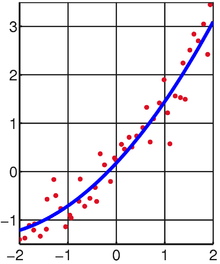 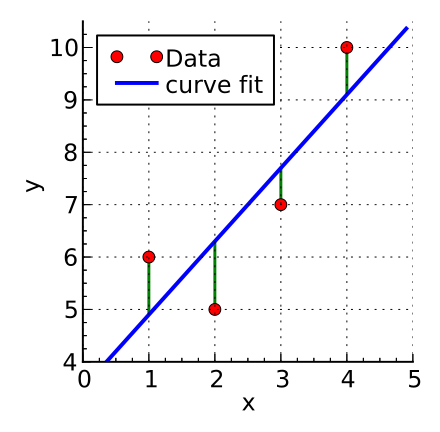 12
https://en.wikipedia.org/wiki/Least_squares
DC & CV Lab.
CSIE NTU
8.2 Relative Maxima
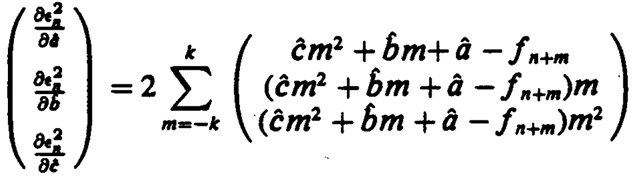 13
DC & CV Lab.
CSIE NTU
8.2 Relative Maxima
Partial Derivatives
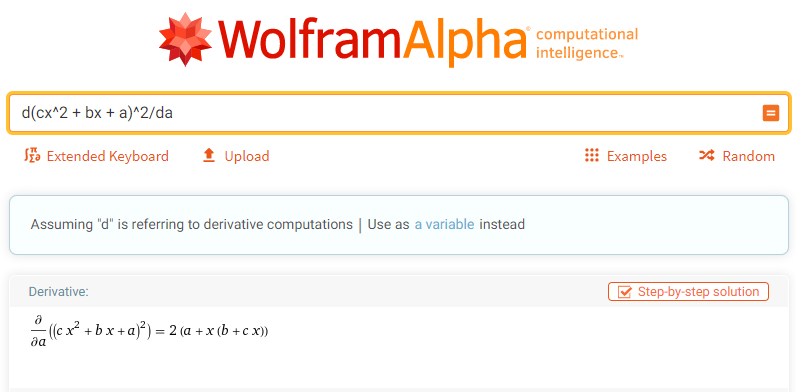 14
https://www.wolframalpha.com/
DC & CV Lab.
CSIE NTU
[Speaker Notes: 微積分都快忘光也不用怕
分享這個我不太確定有沒有問題
私心推薦大家一個好用的網站
這也是台大數學系的朋友推薦的
更精準的來說是我問煩他了
https://www.wolframalpha.com/
當初修微積分作業沒有解答也不怕了]
8.2 Relative Maxima
Assume k = 1, setting these partial derivatives to zero and simplifying yields the matrix equation from 





M = -1:
{c – b + a – f(n-1)} = -{c – b + a – f(n-1)} 
= {c – b + a – f(n-1)} = 0 
=> c - b + a = f(n-1)
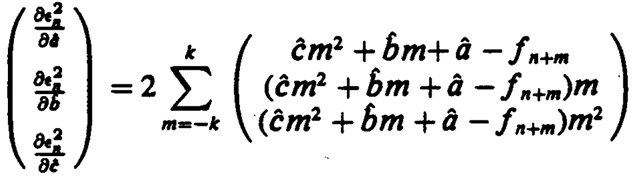 =0
15
DC & CV Lab.
CSIE NTU
8.2 Relative Maxima
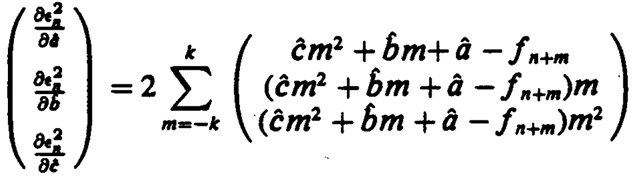 M = 0:
a – f(n) => a = f(n)
M = 1:
c + b + a – f(n+1) = 0 
=> c + b + a = f(n+1)
=0
16
DC & CV Lab.
CSIE NTU
8.2 Relative Maxima
M = -1: 
    c - b + a = f(n-1)
M = 0: 
    a = f(n)
M = 1: 
    c + b + a = f(n+1)
2c + 2a = f(n-1) + f(n+1)
2c = f(n-1) + f(n+1) - 2*f(n)
2b = f(n+1) - f(n-1)
17
DC & CV Lab.
CSIE NTU
8.2 Relative Maxima
18
DC & CV Lab.
CSIE NTU
8.2 Relative Maxima
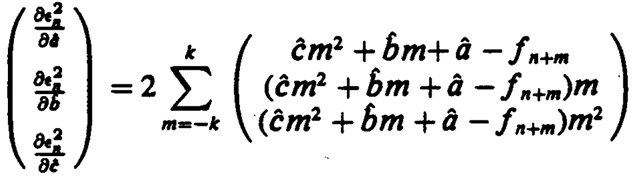 =0
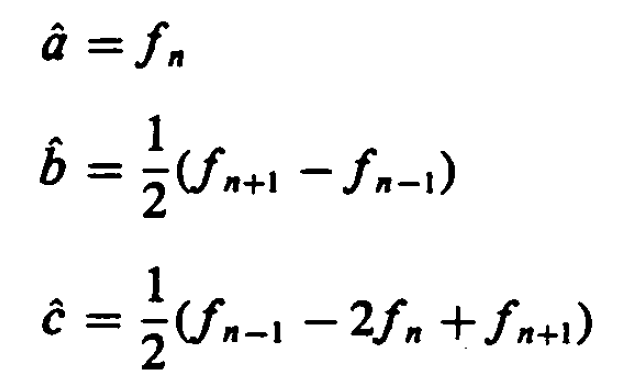 19
DC & CV Lab.
CSIE NTU
8.2 Relative Maxima
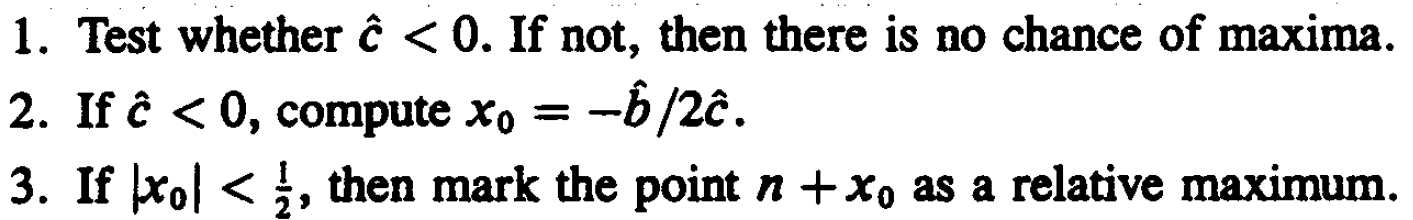 20
DC & CV Lab.
CSIE NTU
Outline
8.1 Introduction
8.2 Relative Maxima
8.3 Sloped Facet Parameter and Error Estimation
8.4 Facet-Based Peak Noise Removal
8.5 Iterated Facet Model
8.6 Gradient-Based Facet Edge Detection
8.7 Bayesian Approach to Gradient Edge Detection
8.8 Zero-Crossing Edge Detector
8.9 Integrated Directional Derivative Gradient Operator
8.10 Corner Detection
8.11 Isotropic Derivative
8.12 Ridges and Ravines on Digital Images
8.13 Topographic Primal Sketch
21
DC & CV Lab.
CSIE NTU
[Speaker Notes: 8.3 斜的小平面參數預估]
8.3 Sloped Facet Parameter and Error Estimation
We employ a least-squares procedure both to estimate the parameters of the sloped facet model for a given two-dimensional rectangular neighborhood whose row index set is R and whose column index set is C and to estimate the noise variance
22
DC & CV Lab.
CSIE NTU
8.3 Sloped Facet Parameter and Error Estimation
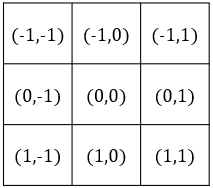 23
DC & CV Lab.
CSIE NTU
8.3 Sloped Facet Parameter and Error Estimation
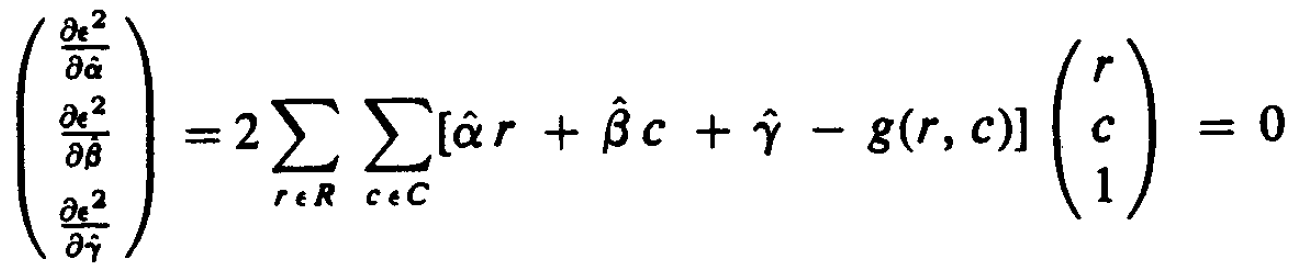 24
DC & CV Lab.
CSIE NTU
8.3 Sloped Facet Parameter and Error Estimation
Without loss of generality, we choose our coordinate RxC so that the center of the neighborhood RxC has coordinates (0, 0)
The symmetry in the chosen coordinate system leads to


Hence
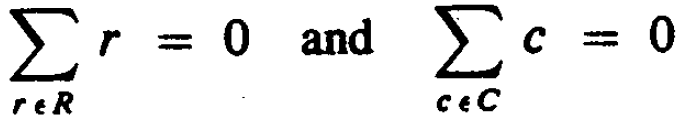 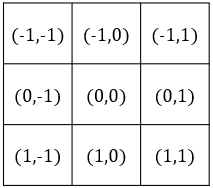 25
DC & CV Lab.
CSIE NTU
[Speaker Notes: ＠不失一般性(證明不是特例，而是普遍情況)，我們選擇中心點ＲＸＣ做為座標的原點
奇數 r, c -> 中心 (0,0) 偶數r, c 則中心點就沒有 pixel
＠選擇的座標系統具有對稱性使得 加總r = 0   加總c =0]
8.3 Sloped Facet Parameter and Error Estimation
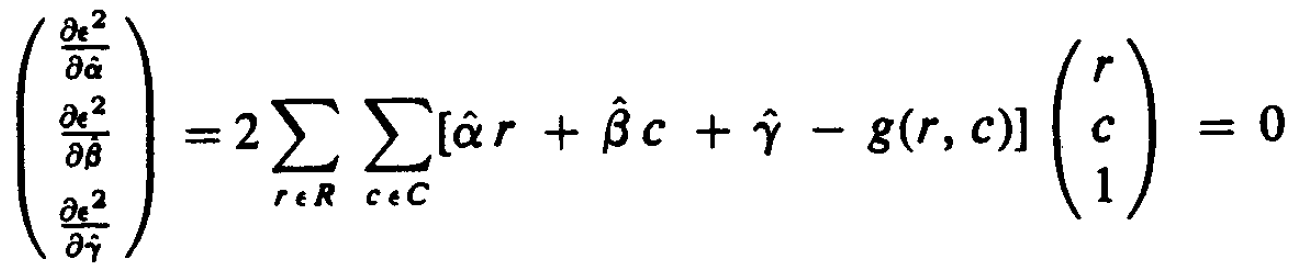 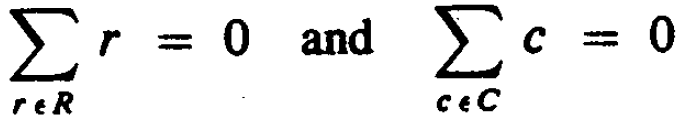 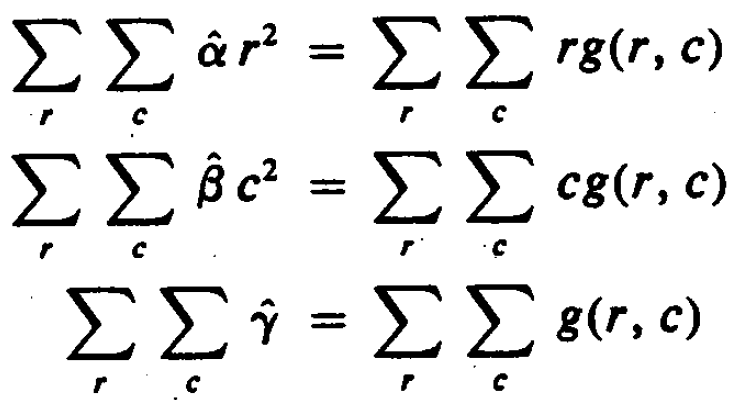 Hence
26
DC & CV Lab.
CSIE NTU
[Speaker Notes: 這邊直接看一下子可能有點難看出來，下一張
2ΣΣ [αr + βc +  γ – g(r, c)] r = 0
ΣΣ [αr + βc +  γ – g(r, c)] r = 0
ΣΣ [αr^2 + βcr +  γr – rg(r, c)]  = 0
ΣΣ αr^2 + ΣΣ βcr + ΣΣγr - ΣΣrg(r, c) = 0
ΣΣ αr^2 = ΣΣrg(r, c)]
8.3 Sloped Facet Parameter and Error Estimation
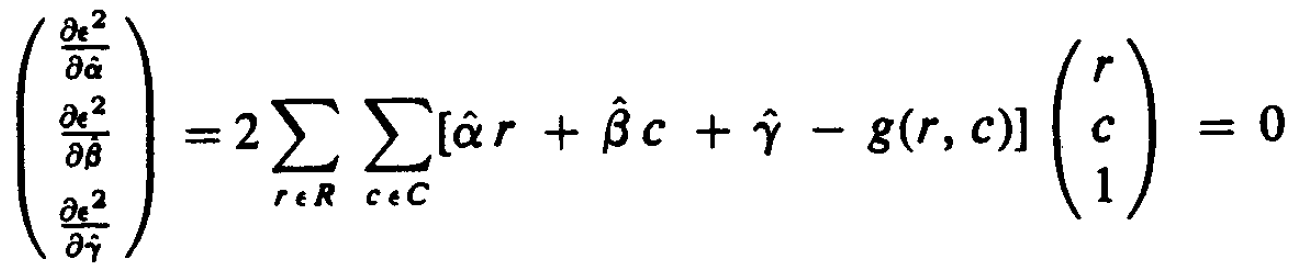 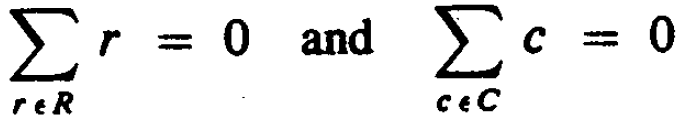 2ΣΣ [αr + βc +  γ – g(r, c)] r = 0
ΣΣ [αr + βc +  γ – g(r, c)] r = 0
ΣΣ [αr^2 + βcr +  γr – rg(r, c)]  = 0
ΣΣ αr^2 + ΣΣ βcr + ΣΣγr - ΣΣ rg(r, c) = 0
ΣΣ αr^2 = ΣΣ rg(r, c)
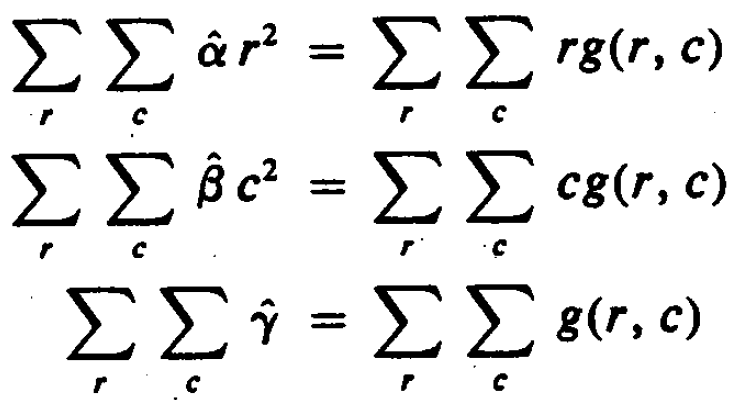 27
DC & CV Lab.
CSIE NTU
[Speaker Notes: 以偏微分 α hat 做舉例]
8.3 Sloped Facet Parameter and Error Estimation
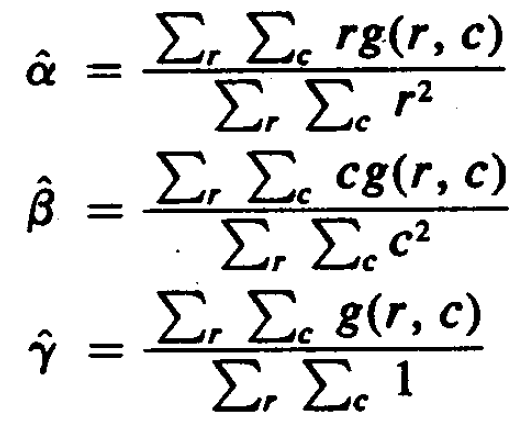 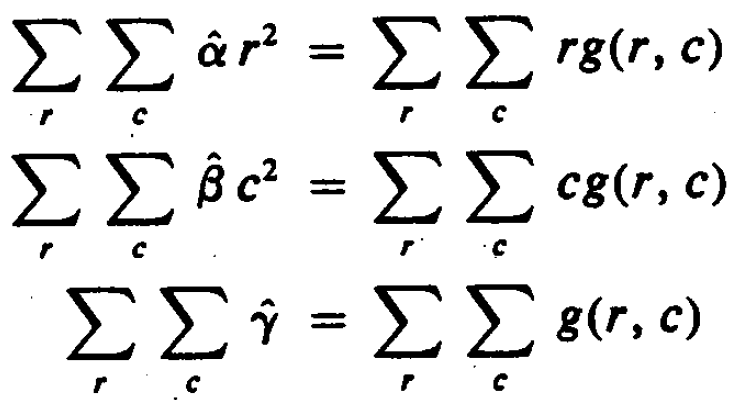 28
DC & CV Lab.
CSIE NTU
[Speaker Notes: 然後我們就可以求得估計值α β γ bar 了
估計值α 的分母 是小r平方連加的和 分子是小r和觀測值g(r,c)的乘積的加和
就是簡單的移項]
8.3 Sloped Facet Parameter and Error Estimation
Example 8.1 : consider the following 3*3 region
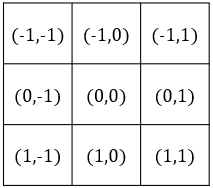 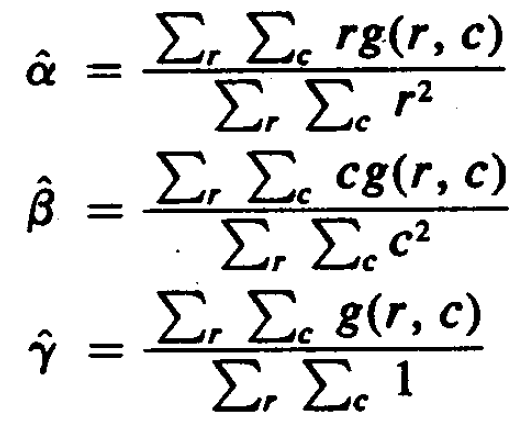 29
DC & CV Lab.
CSIE NTU
8.3 Sloped Facet Parameter and Error Estimation
The estimated gray level surface is given by
30
DC & CV Lab.
CSIE NTU
8.3 Sloped Facet Parameter and Error Estimation
The estimated gray level surface is given by
31
DC & CV Lab.
CSIE NTU
32
DC & CV Lab.
CSIE NTU
[Speaker Notes: 圖例]
8.3 Sloped Facet Parameter and Error Estimation
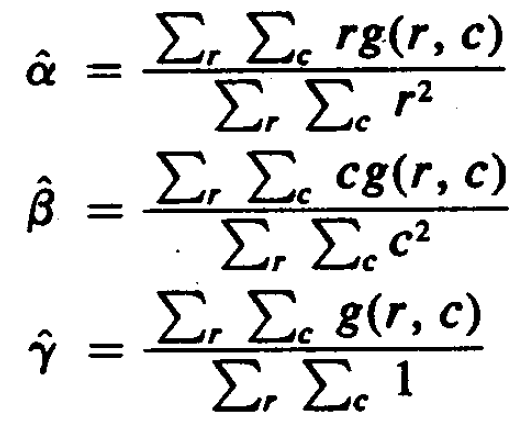 33
DC & CV Lab.
CSIE NTU
[Speaker Notes: 再來複習一下剛才算估計值的公式]
8.3 Sloped Facet Parameter and Error Estimation
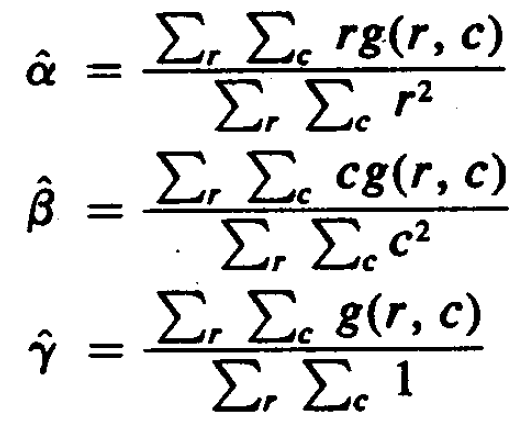 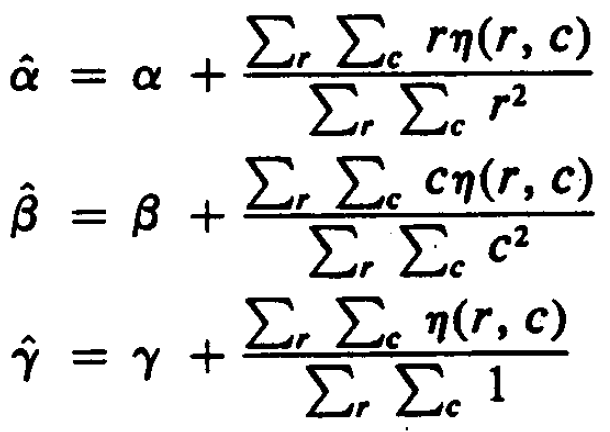 34
DC & CV Lab.
CSIE NTU
8.3 Sloped Facet Parameter and Error Estimation
35
DC & CV Lab.
CSIE NTU
8.3 Sloped Facet Parameter and Error Estimation
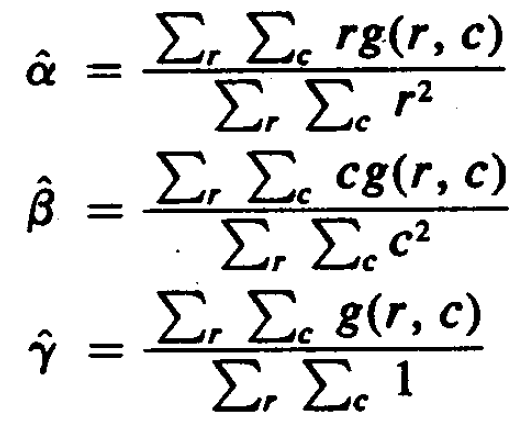 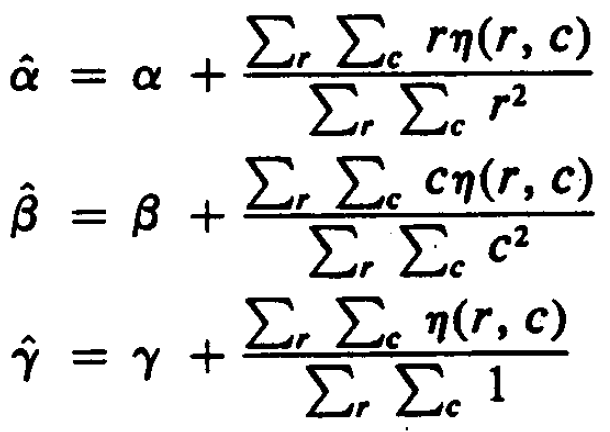 36
DC & CV Lab.
CSIE NTU
8.3 Sloped Facet Parameter and Error Estimation
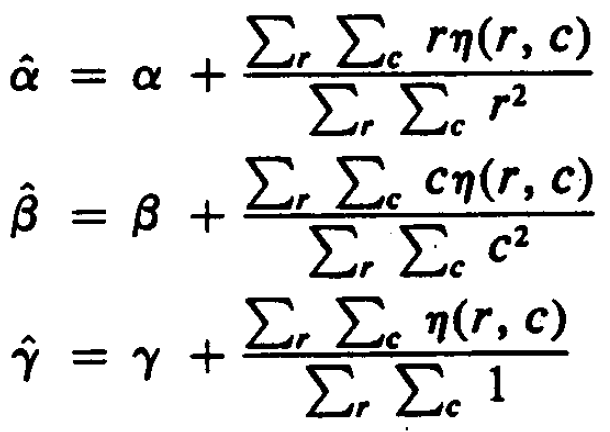 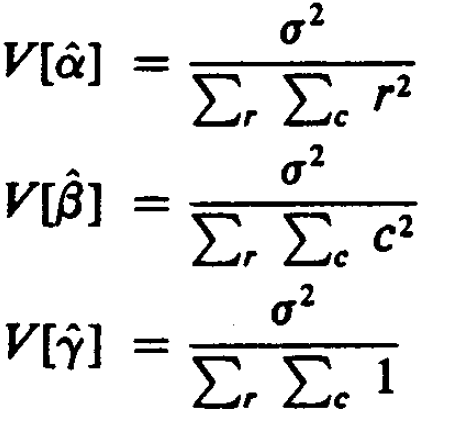 37
DC & CV Lab.
CSIE NTU
[Speaker Notes: 利用這個新式子 我們可以算出估計值α-hat β-hat γ-hat的數學期望值和變異數
因為eita是均值為 0(期望值為 0) 變異數為 sigma 平方的常態分佈
α-hat β-hat γ-hat 會是常態分布，數學期望值同為 alpha, beta, gamma 和變異數為 V[alpha hat]
所以統計上 unbiased estimator: sample mean = 整體 mean]
8.3 Sloped Facet Parameter and Error Estimation
review
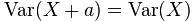 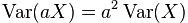 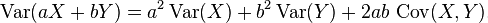 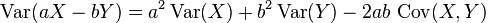 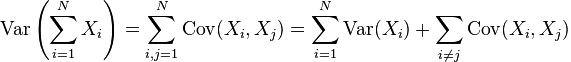 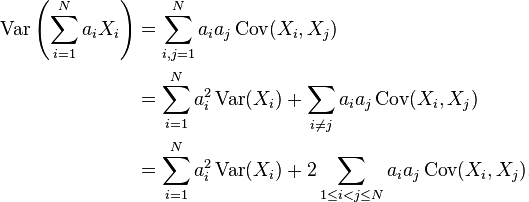 38
DC & CV Lab.
CSIE NTU
[Speaker Notes: 加一個常數 變異數不變
乘以係數a ​​變異數會乘以係數a方
XY獨立共變異數為0 (Covariance)]
8.3 Sloped Facet Parameter and Error Estimation
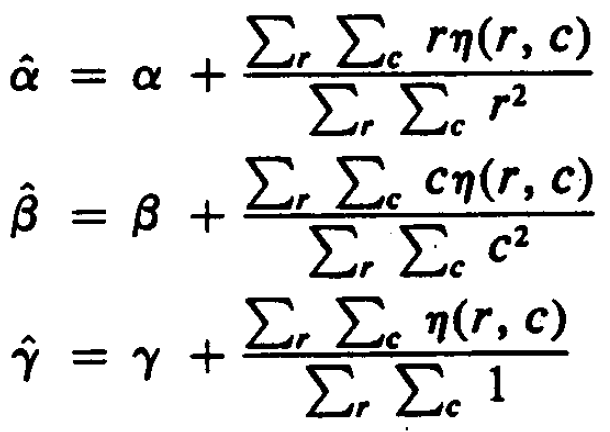 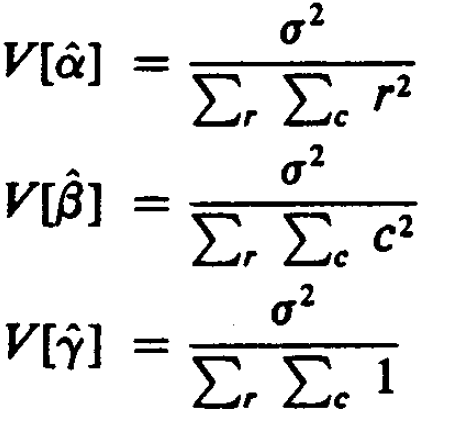 39
DC & CV Lab.
CSIE NTU
[Speaker Notes: Variance 推倒過程，這邊只放 alpha 的
因為雜訊是 常態分布(Mean = 0, variance = sigma^2) -> 所以 alpha hat, beta hat, gamma hat 也會是常態分佈]
8.3 Sloped Facet Parameter and Error Estimation
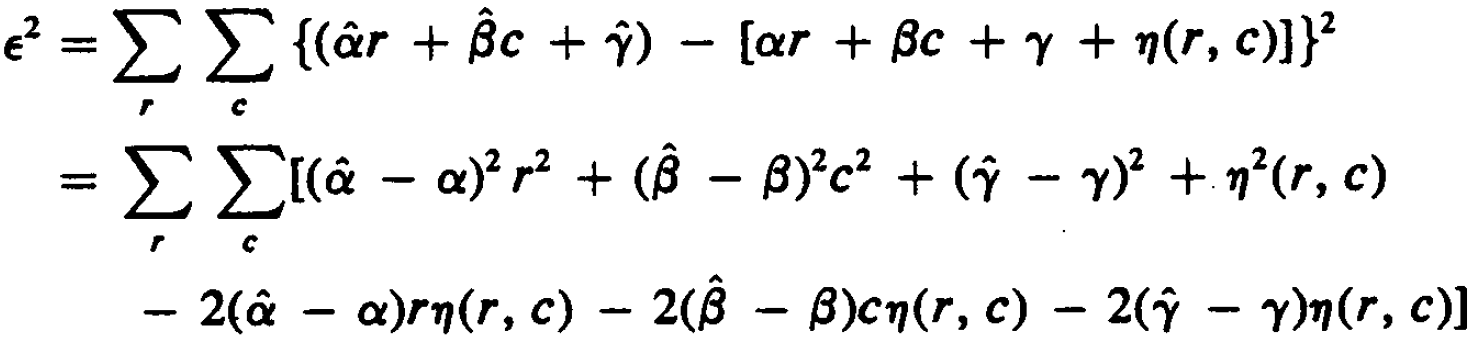 40
DC & CV Lab.
CSIE NTU
[Speaker Notes: 重新檢視一下誤差平方和，這次直接爆開並移向
用擬合函數減去觀測值 整個的平方]
8.3 Sloped Facet Parameter and Error Estimation
Using the fact that



We obtain
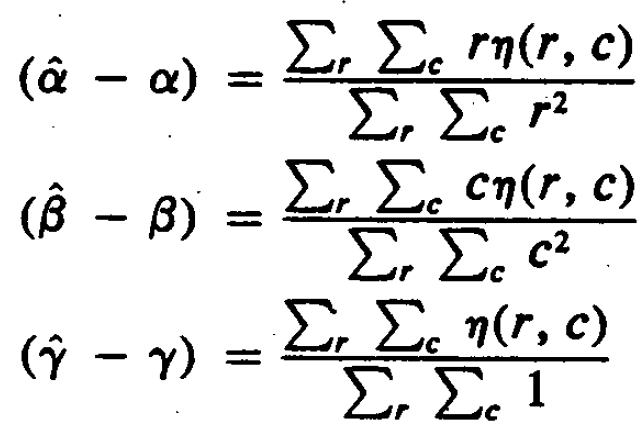 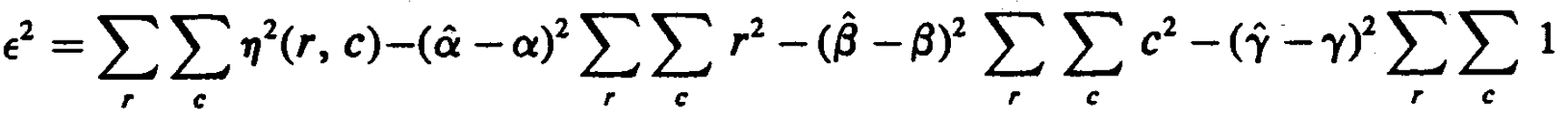 41
DC & CV Lab.
CSIE NTU
[Speaker Notes: 使用前面推出來的 (alpha hat - alpha )代入並替換得到 以下式子

ΣΣ eta(r, c) = (gamma hat - gamma) * ΣΣ1]
8.3 Sloped Facet Parameter and Error Estimation
Chi-square distribution
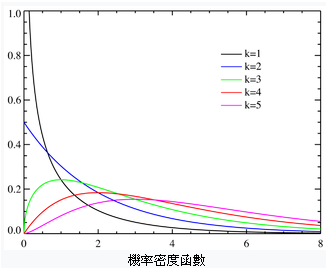 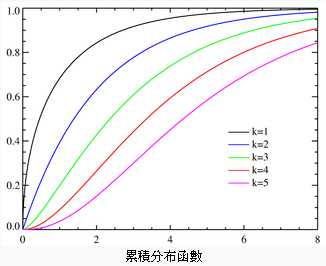 https://zh.wikipedia.org/wiki/%E5%8D%A1%E6%96%B9%E5%88%86%E4%BD%88
42
DC & CV Lab.
CSIE NTU
8.3 Sloped Facet Parameter and Error Estimation
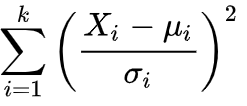 43
DC & CV Lab.
CSIE NTU
8.3 Sloped Facet Parameter and Error Estimation
Chi-square distribution
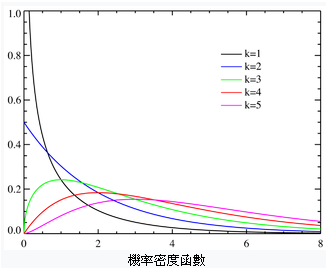 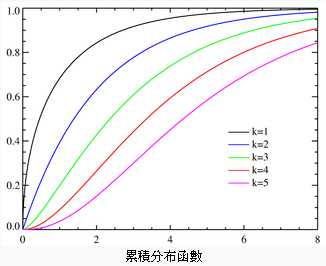 https://zh.wikipedia.org/wiki/%E5%8D%A1%E6%96%B9%E5%88%86%E4%BD%88
44
DC & CV Lab.
CSIE NTU
8.3 Sloped Facet Parameter and Error Estimation
Chi-square distribution
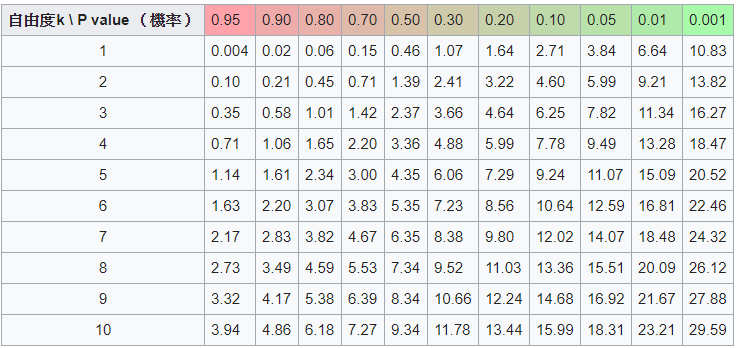 https://zh.wikipedia.org/wiki/%E5%8D%A1%E6%96%B9%E5%88%86%E4%BD%88
45
DC & CV Lab.
CSIE NTU
8.3 Sloped Facet Parameter and Error Estimation
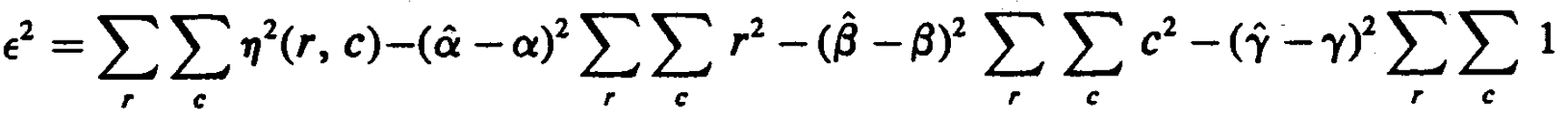 46
DC & CV Lab.
CSIE NTU
8.3 Sloped Facet Parameter and Error Estimation
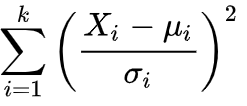 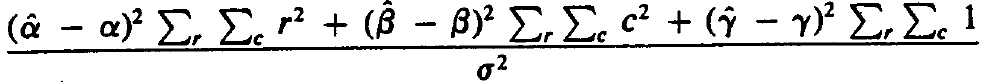 47
DC & CV Lab.
CSIE NTU
8.3 Sloped Facet Parameter and Error Estimation
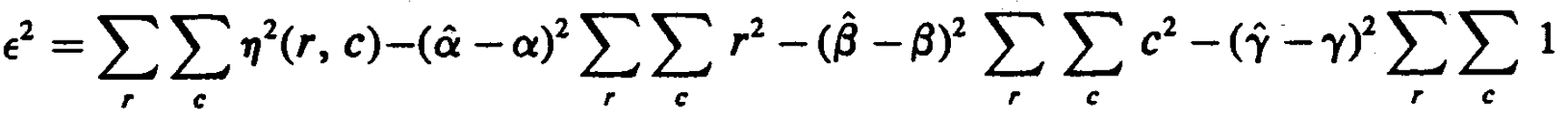 48
DC & CV Lab.
CSIE NTU
Outline
8.1 Introduction
8.2 Relative Maxima
8.3 Sloped Facet Parameter and Error Estimation
8.4 Facet-Based Peak Noise Removal
8.5 Iterated Facet Model
8.6 Gradient-Based Facet Edge Detection
8.7 Bayesian Approach to Gradient Edge Detection
8.8 Zero-Crossing Edge Detector
8.9 Integrated Directional Derivative Gradient Operator
8.10 Corner Detection
8.11 Isotropic Derivative
8.12 Ridges and Ravines on Digital Images
8.13 Topographic Primal Sketch
49
DC & CV Lab.
CSIE NTU
[Speaker Notes: 8.4 對傾斜的小平面模型尖端雜訊的移除處理]
8.4 Facet-Based Peak Noise Removal
Peak noise pixel: a pixel whose gray level intensity significantly differs from neighborhood pixels.






It is difficult to judge that the center pixel in part (b) is peak noise, whereas it is easier in part (a)
This indicates that the gray level spatial statistic are important
DC & CV Lab.
CSIE NTU
[Speaker Notes: 8.4 小平面基底的尖端雜訊移除

尖端雜訊像素  灰階值意義上和鄰居不一樣
在這裡並不能說 b 就沒有雜訊，他比a 要難以斷定。這個例子指出空間灰階值的統計就相當重要]
8.4 Facet-Based Peak Noise Removal
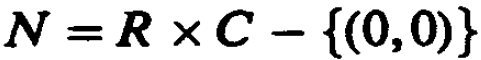 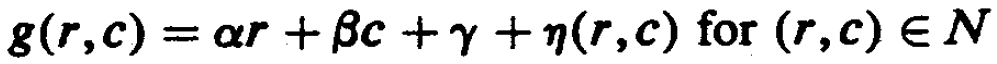 51
DC & CV Lab.
CSIE NTU
8.4 Facet-Based Peak Noise Removal
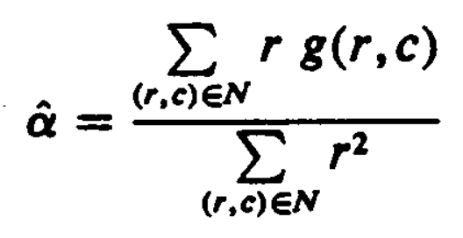 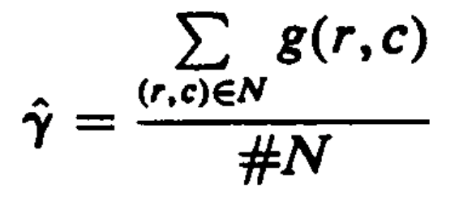 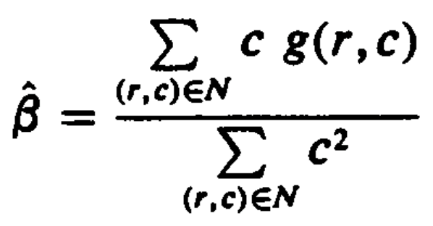 52
DC & CV Lab.
CSIE NTU
8.4 Facet-Based Peak Noise Removal
53
DC & CV Lab.
CSIE NTU
8.4 Facet-Based Peak Noise Removal
54
DC & CV Lab.
CSIE NTU
8.4 Facet-Based Peak Noise Removal
55
DC & CV Lab.
CSIE NTU
8.4 Facet-Based Peak Noise Removal
56
DC & CV Lab.
CSIE NTU
8.4 Facet-Based Peak Noise Removal
t-distribution
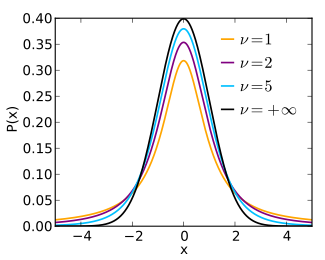 https://en.wikipedia.org/wiki/Student%27s_t-distribution
57
DC & CV Lab.
CSIE NTU
8.4 Facet-Based Peak Noise Removal
58
DC & CV Lab.
CSIE NTU
8.4 Facet-Based Peak Noise Removal
59
DC & CV Lab.
CSIE NTU
8.4 Facet-Based Peak Noise Removal
t-distribution
1-p
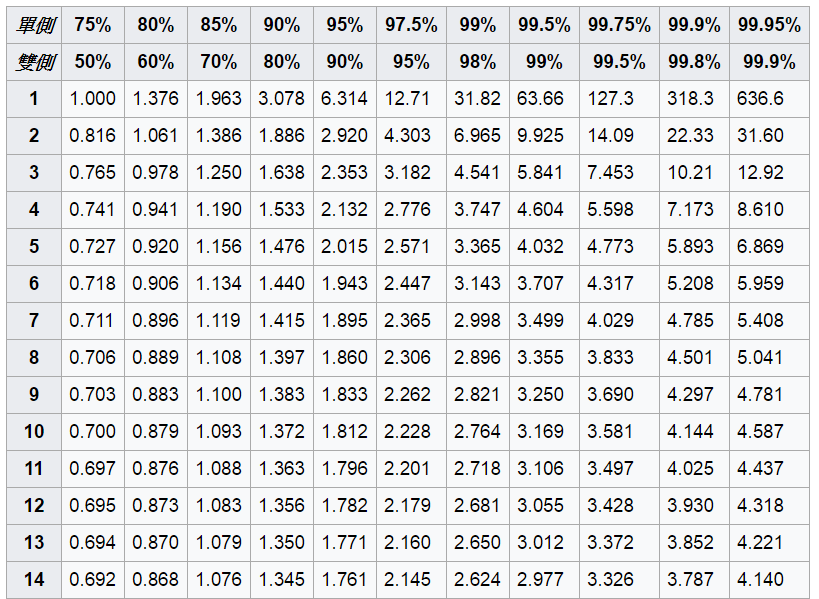 #N-3
60
DC & CV Lab.
CSIE NTU
8.4 Facet-Based Peak Noise Removal
61
DC & CV Lab.
CSIE NTU
Outline
8.1 Introduction
8.2 Relative Maxima
8.3 Sloped Facet Parameter and Error Estimation
8.4 Facet-Based Peak Noise Removal
8.5 Iterated Facet Model
8.6 Gradient-Based Facet Edge Detection
8.7 Bayesian Approach to Gradient Edge Detection
8.8 Zero-Crossing Edge Detector
8.9 Integrated Directional Derivative Gradient Operator
8.10 Corner Detection
8.11 Isotropic Derivative
8.12 Ridges and Ravines on Digital Images
8.13 Topographic Primal Sketch
62
DC & CV Lab.
CSIE NTU
[Speaker Notes: 8.5 重複模型 介紹小平面模型可以用來將亮度灰階影像表面分區域
facet model  -> partition image to regions]
8.5 Iterated Facet Model
The iterated model for ideal image
The spatial of the image can be partitioned into connected regions called facets.
Each of which satisfies certain gray level and shape constraints.
63
DC & CV Lab.
CSIE NTU
[Speaker Notes: 重複模型對理想影像假設影像的空間域可以被分割成許多相連區域 每一個都符合特定的灰階和形狀限制]
8.5 Iterated Facet Model
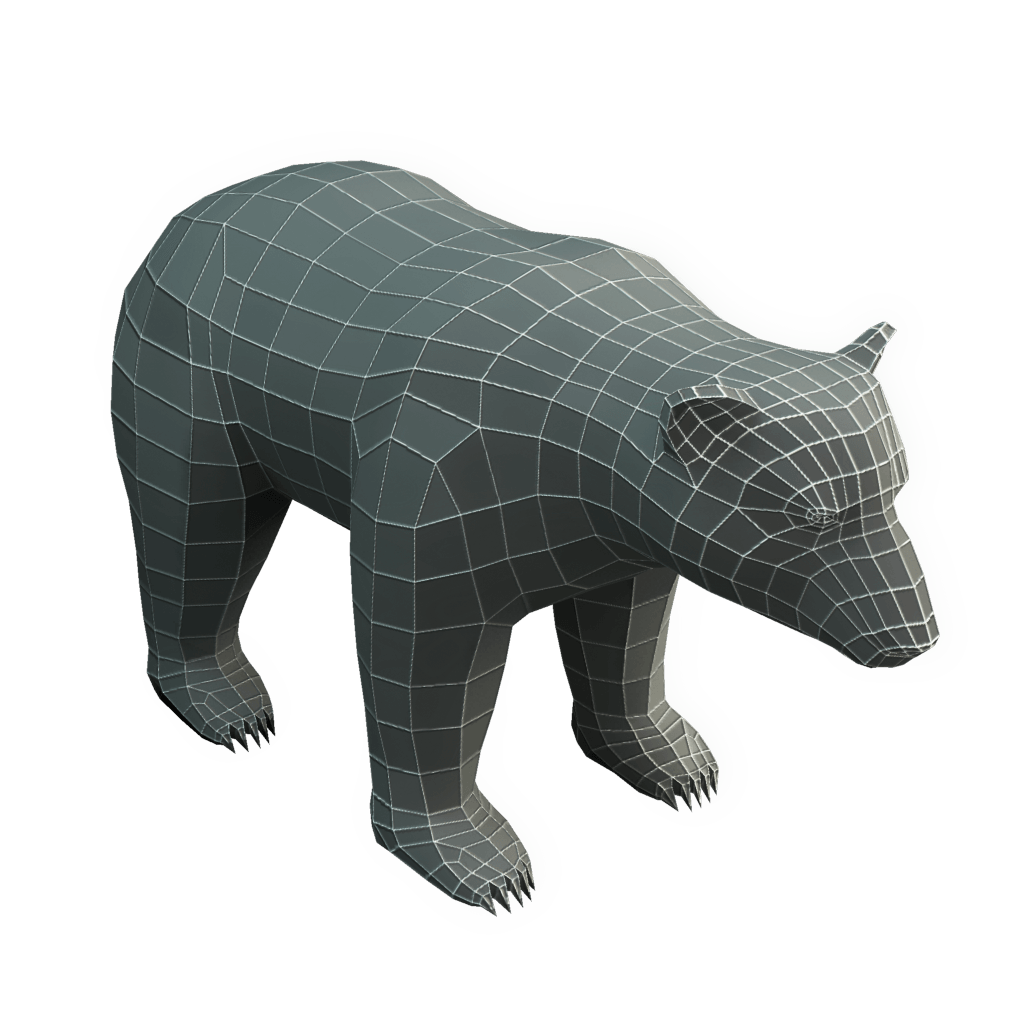 The iterated model for ideal image
64
DC & CV Lab.
CSIE NTU
https://www.pinterest.com/pin/296674694187240243/
[Speaker Notes: 有點類似 maya 或 autoCAD 建模->基於不同四面體或三角形
Ex: 熊由多個不同的四面體構成]
8.5 Iterated Facet Model
DC & CV Lab.
CSIE NTU
[Speaker Notes: 形狀限制
--每一個小平面必須滿足平滑的形狀
灰階限制
--每一個小平面的座標（Ｒ, C）必須是多項式方程式
每個 region 由 k*k 個 piexls 構成
Output 會是最小 variance]
Outline
8.1 Introduction
8.2 Relative Maxima
8.3 Sloped Facet Parameter and Error Estimation
8.4 Facet-Based Peak Noise Removal
8.5 Iterated Facet Model
8.6 Gradient-Based Facet Edge Detection
8.7 Bayesian Approach to Gradient Edge Detection
8.8 Zero-Crossing Edge Detector
8.9 Integrated Directional Derivative Gradient Operator
8.10 Corner Detection
8.11 Isotropic Derivative
8.12 Ridges and Ravines on Digital Images
8.13 Topographic Primal Sketch
66
DC & CV Lab.
CSIE NTU
[Speaker Notes: 8.6 介紹使用梯度邊界偵測應用
gradient edge detector]
8.6 Gradient-Based Facet Edge Detection
gradient-based facet edge detection: high values in first partial derivative (sharp discontinuities)
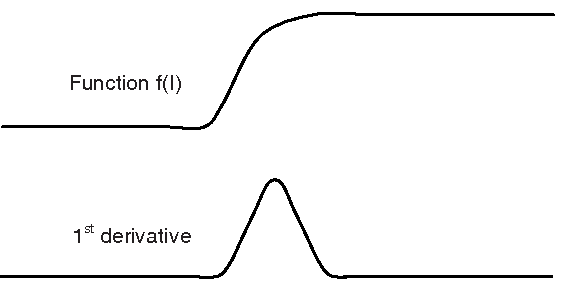 https://www.semanticscholar.org/paper/Gradient-Based-Edge-Detection-of-Songket-Motifs-Jamil-Sembok/eea31d166c062a3dddccb212474a6b8
565ae6eee/figure/2
DC & CV Lab.
CSIE NTU
[Speaker Notes: 8.6 基於梯度的平面邊界偵測 (可參考 7.4 Edge Detection)
邊界就是它的一邊暗，另一邊暗 
所以梯度邊界偵測就是找一階偏微分的值很大的地方（明顯的不連續）]
8.6 Gradient-Based Facet Edge Detection
68
DC & CV Lab.
CSIE NTU
[Speaker Notes: 以斜面的小平面模型為例
是可以直接用梯度的大小做邊界檢測就可以 (同 7.4.1 提到的)，這種方式就是 gradient-based edge detectors
對於 row, col 個別偏微分 -> 得到個別 row, col 梯度 -> 畢氏定理
(怕大家一時之間比較難想起來，下一頁有說明)]
8.6 Gradient-Based Facet Edge Detection
The estimated gray level surface is given by
69
DC & CV Lab.
CSIE NTU
8.6 Gradient-Based Facet Edge Detection
70
DC & CV Lab.
CSIE NTU
8.6 Gradient-Based Facet Edge Detection
71
DC & CV Lab.
CSIE NTU
[Speaker Notes: 如果取的一個鄰域內沒有邊界，說明這個鄰域內灰度值很相近，ahat bhat接近為0
所以梯度的大小也接近0
找邊界的時候，接近0說明不是邊界
他依照假設去測試沒有邊界在 alpha = beta = 0, 我們使用 
統計值 Ｇ
如果 G 具有足夠高的值，則我們拒絕認為沒有邊界(reject 沒有邊界)。]
8.6 Gradient-Based Facet Edge Detection
72
DC & CV Lab.
CSIE NTU
[Speaker Notes: 如果 E 表示平方餘數符合n-個鄰居誤差 且 影像有 n 個鄰居。則我們可以使用 ~A^2 取代 a^2
G是兩個卡方分佈相除，應該是F分佈
但因為sigma方hat的自由度太大，
所以G可以看做是一個自由度為2的卡方分佈]
8.6 Gradient-Based Facet Edge Detection
73
DC & CV Lab.
CSIE NTU
[Speaker Notes: 假警報: 說是 edge 但其實不是]
8.6 Gradient-Based Facet Edge Detection
查表
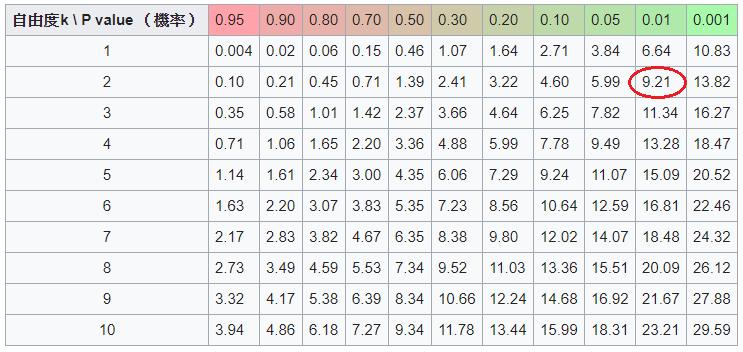 74
DC & CV Lab.
CSIE NTU
8.6 Gradient-Based Facet Edge Detection
75
DC & CV Lab.
CSIE NTU
[Speaker Notes: 課本 PDF p.386 的圖例，但解析度你知道的]
8.6 Gradient-Based Facet Edge Detection
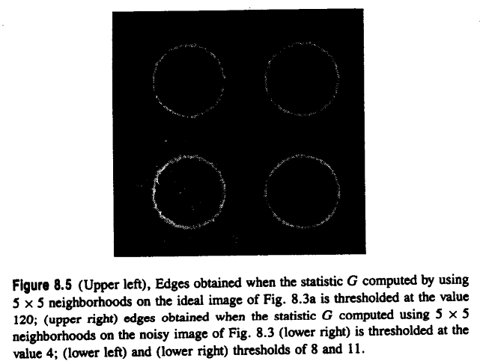 76
DC & CV Lab.
CSIE NTU
[Speaker Notes: 課本的圖例]
Outline
8.1 Introduction
8.2 Relative Maxima
8.3 Sloped Facet Parameter and Error Estimation
8.4 Facet-Based Peak Noise Removal
8.5 Iterated Facet Model
8.6 Gradient-Based Facet Edge Detection
8.7 Bayesian Approach to Gradient Edge Detection
8.8 Zero-Crossing Edge Detector
8.9 Integrated Directional Derivative Gradient Operator
8.10 Corner Detection
8.11 Isotropic Derivative
8.12 Ridges and Ravines on Digital Images
8.13 Topographic Primal Sketch
77
DC & CV Lab.
CSIE NTU
[Speaker Notes: 8.7 使用貝式法去決定觀測的梯度強度統計
bayesian approach 判斷觀測到的 gradient 大小是否統計上顯著不同於 0 
*magnitude: 大小]
8.7 Bayesian Approach to Gradient Edge Detection
The Bayesian approach to the decision of whether or not an observed gradient magnitude G is statistically significant and therefore participates in some edge is to decide there is an edge (statistically significant gradient) when,


                : given gradient magnitude conditional probability of edge.
                     : given gradient magnitude conditional probability of nonedged.
DC & CV Lab.
CSIE NTU
[Speaker Notes: 貝式方法去決定觀察梯度Ｇ是否顯著統計且參與決定某些邊是否為邊界當]
8.7 Bayesian Approach to Gradient Edge Detection
79
DC & CV Lab.
CSIE NTU
[Speaker Notes: 已知 P(edge|G) …
P(nonedge|G) 
加上上一頁的前提 P(edge|G) > P(nonedge|G) 
把P(G) 約分掉
另外從上一個章節可以看出，G 是 自由度為2的卡方分部 變量的密度函數(ppt.71)]
8.7 Bayesian Approach to Gradient Edge Detection
80
DC & CV Lab.
CSIE NTU
[Speaker Notes: P(G) density function of the histogram of observed gradient magnitude
從 P(G) 可推出 P(給定是邊 ，G的機率)]
8.7 Bayesian Approach to Gradient Edge Detection
81
DC & CV Lab.
CSIE NTU
[Speaker Notes: G 的門檻值 t]
Outline
8.1 Introduction
8.2 Relative Maxima
8.3 Sloped Facet Parameter and Error Estimation
8.4 Facet-Based Peak Noise Removal
8.5 Iterated Facet Model
8.6 Gradient-Based Facet Edge Detection
8.7 Bayesian Approach to Gradient Edge Detection
8.8 Zero-Crossing Edge Detector
8.9 Integrated Directional Derivative Gradient Operator
8.10 Corner Detection
8.11 Isotropic Derivative
8.12 Ridges and Ravines on Digital Images
8.13 Topographic Primal Sketch
82
DC & CV Lab.
CSIE NTU
[Speaker Notes: 8.8討論zero crossing 在二階導數的邊界偵測
二階微分 zero crossing  detectors(檢測器)]
8.8 Zero-Crossing Edge Detector
compare
gradient edge detector: looks for high values of first derivatives
zero-crossing edge detector: looks for relative maxima in first derivative
In what follows we assume that in each neighborhood of the images, the underlying gray-level intensity function f takes the form
DC & CV Lab.
CSIE NTU
[Speaker Notes: 把在二階微分通過零的pixel當作edge
Zero-crossing edge detector : 會在一階導數相對極大值
接下來，我們假設在圖像的每個鄰域中，底層灰度強度函數f的形式為]
8.8 Zero-Crossing Edge Detector
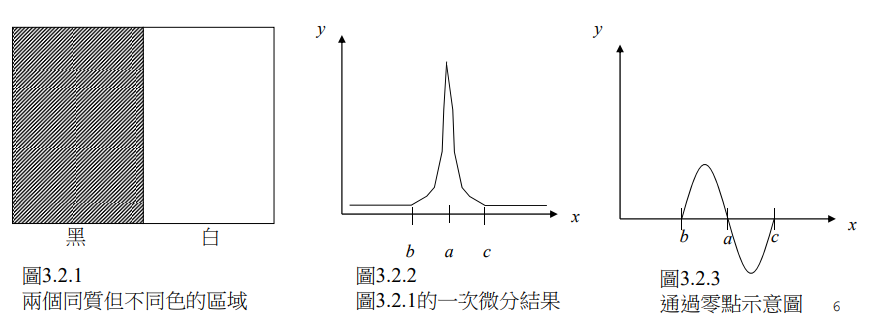 http://140.117.156.238/course/CSSV/2011/%E7%9B%A3%E6%8E%A7%E8%A6%96%E8%A8%8A_ch3.pdf
DC & CV Lab.
CSIE NTU
[Speaker Notes: 圖例
引用
http://140.117.156.238/course/CSSV/2011/%E7%9B%A3%E6%8E%A7%E8%A6%96%E8%A8%8A_ch3.pdf]
8.8.1 Discrete Orthogonal Polynomials
The underlying functions from which the directional derivative are computed are easy to represent as linear combinations of the polynomials in any polynomial basis set.

basis set:
The discrete orthogonal polynomials
85
DC & CV Lab.
CSIE NTU
[Speaker Notes: 以多項式的線性組合來表達被隱含的圖像函數
＠底層函數從方向導數容易用來表示在已多項式為基底集合的線系組合多項式

計算梯度(做 zero crossing)所需要的 functions 可以很容易的用 basis set(基底函數組 or 基組) 的線性組合表示，
允許獨立估計每個係數的多項式 basis set 將最易於使用。 這樣的 basis 稱為離散正交多項式]
8.8.1 Discrete Orthogonal Polynomials
DC & CV Lab.
CSIE NTU
[Speaker Notes: Size N 的離散正交多項式 其最高系數是0~n-1
課本這邊這邊使用切比雪夫
Discrete Orthogonal Polynomials 還有 Charlier polynomials, Krawtchouk polynomials (克拉夫楚克,克勞喬克).. 等
可用來近似 limited area function (有限區域的 function)，ex: functon -1~1 之間]
8.8.1 Discrete Orthogonal Polynomials (cont’)
Chebyshev polynomials
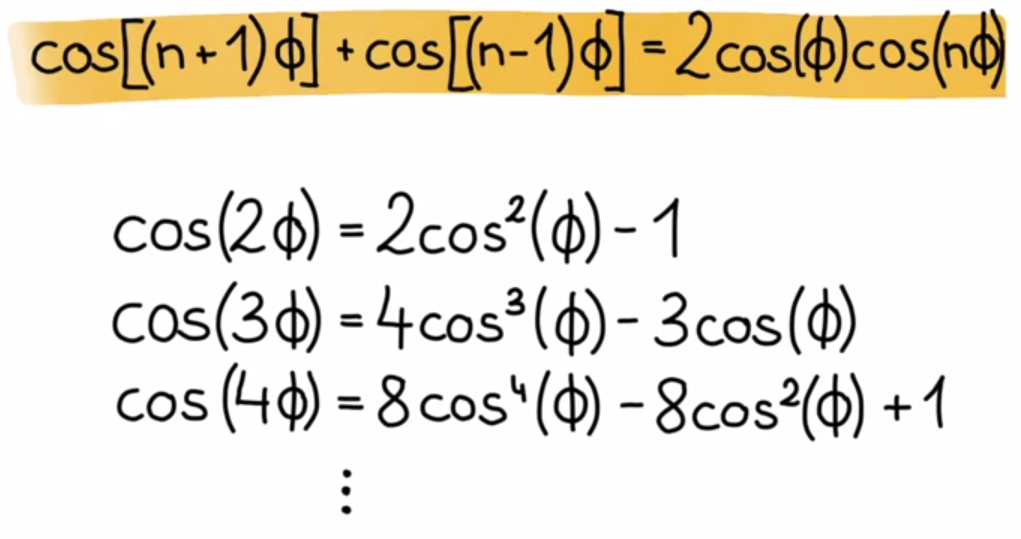 Computers, Waves, Simulations: A Practical Introduction 
to Numerical Methods using Python
DC & CV Lab.
CSIE NTU
[Speaker Notes: 高中數學 cos(2 theta) = cos^2(theta) – sin^2(theta)
又 sin^2(theta) = 1 – cos^2(theta)]
8.8.1 Discrete Orthogonal Polynomials (cont’)
Chebyshev polynomials
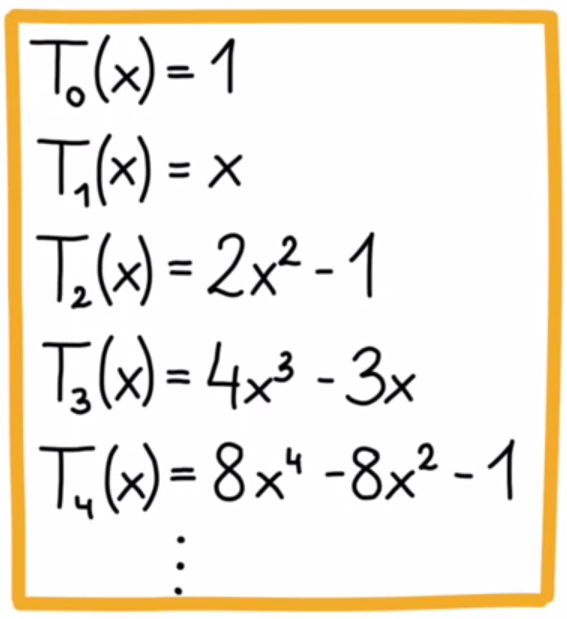 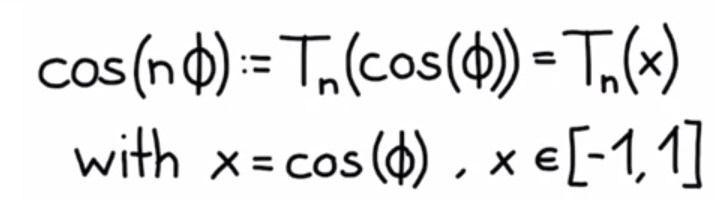 Computers, Waves, Simulations: A Practical Introduction 
to Numerical Methods using Python
DC & CV Lab.
CSIE NTU
[Speaker Notes: 其實大家就可以看出來，這邊就是把 cos(phi) = x 替換
遞迴定義]
8.8.1 Discrete Orthogonal Polynomials (cont’)
Chebyshev polynomials
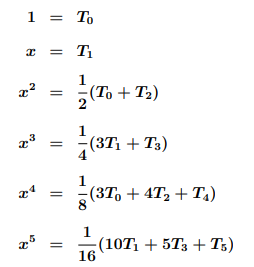 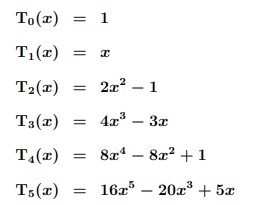 DC & CV Lab.
CSIE NTU
http://www.mhtl.uwaterloo.ca/courses/me755/web_chap6.pdf
[Speaker Notes: basis 的部分 -> linear combination
可線性組合出任一項]
8.8.1 Discrete Orthogonal Polynomials (cont’)
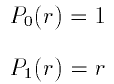 DC & CV Lab.
CSIE NTU
[Speaker Notes: 因為是離散的關係，可能積分 -> sigma，微分變成相減等方式
所以離散的 Chebyshev polynomials 如上述所定義
線性代數的一些資訊可以參考課本 appendix(附錄) B
二維離散正交多項式可以遞回產生
http://www.mymathlib.com/functions/orthogonal_polynomials/discrete_chebyshev.html]
8.8.1 Discrete Orthogonal Polynomials (cont’)
discrete orthogonal polynomials can be recursively generated
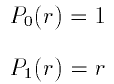 DC & CV Lab.
CSIE NTU
[Speaker Notes: 二維離散正交多項式可以遞回產生]
8.8.1 Discrete Orthogonal Polynomials (cont’)
discrete orthogonal polynomials can be recursively generated
,
DC & CV Lab.
CSIE NTU
[Speaker Notes: 二維離散正交多項式可以遞回產生
一些項]
8.8.2 Two-Dimensional Discrete Orthogonal Polynomials
2-D discrete orthogonal polynomials creatable from tensor products of 1D from above equations
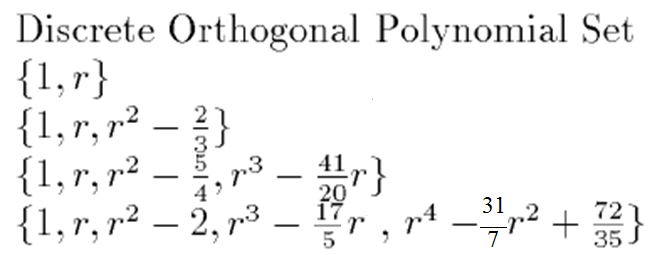 {-1,0,1}
DC & CV Lab.
CSIE NTU
[Speaker Notes: 這邊課本有錯，提醒大家可以去課程首頁 Handouts(Past Materials) 最後有個課本勘誤
41/20 r
31/7 r^2 
Index set 對原點佔有平均的空間，且間隔 = 1]
8.8.2 Two-Dimensional Discrete Orthogonal Polynomials
DC & CV Lab.
CSIE NTU
[Speaker Notes: 這邊課本有錯，提醒大家可以去課程首頁 Handouts(Past Materials) 最後有個課本勘誤]
8.8.2 Two-Dimensional Discrete Orthogonal Polynomials
2-D discrete orthogonal polynomials creatable from tensor products of 1D from above equations
DC & CV Lab.
CSIE NTU
[Speaker Notes: 二維離散正交多項式從上面的從一維公式張量積 可創建
直接乘開]
8.8.3 Equal-Weighted Least-Squares Fitting Problem
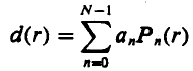 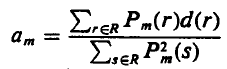 96
DC & CV Lab.
CSIE NTU
[Speaker Notes: d(r) 觀測值，同樣的 least-square error fitting
a_m means that each fitting coefficients can be computed as a linear  combination of the data values
(am 代表可將每一項係數，直接由 data values 的線性組合產生)]
8.8.3 Equal-Weighted Least-Squares Fitting Problem
Proof
97
DC & CV Lab.
CSIE NTU
[Speaker Notes: 推倒 am
偏微分 -> 移項]
8.8.3 Equal-Weighted Least-Squares Fitting Problem
DC & CV Lab.
CSIE NTU
[Speaker Notes: Numerator (分子) denominator (分母)
[1/25] 是說整個要除正規化回來
Σg(r,c)^2]
8.8.3 Equal-Weighted Least-Squares Fitting Problem (cont’)
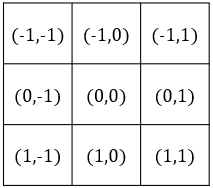 DC & CV Lab.
CSIE NTU
[Speaker Notes: 5x5 矩陣 以中心 代表 r=0, c =0 。左上代表r =-2, c =-2。右下代表 r =2, c =2。代入式子即可得出矩陣 ex K10: c3-3.4c]
Break time
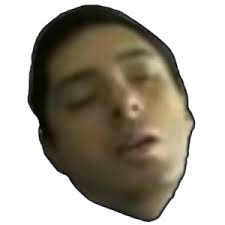 100
DC & CV Lab.
CSIE NTU
[Speaker Notes: Residentsleeper: 想睡
不怪你 這次我自己先講 :D]
8.8.4 Directional Derivative Edge Finder
We define the directional derivative edge finder as the operator that places an edge in all pixels having a negatively sloped zero crossing of the second directional derivative taken in the direction of the gradient
r: row
c: column
ρ: radius in polar coordinate
α: angle in polar coordinate, clockwise from column axis
DC & CV Lab.
CSIE NTU
[Speaker Notes: 我們定義方向導數邊界尋檢器視為一運算。
一個邊的所有pixel 的二階方向導數在具有方向梯度上有負斜率過零點
ρ(rho), alpha]
8.8.4 Directional Derivative Edge Finder (cont’)
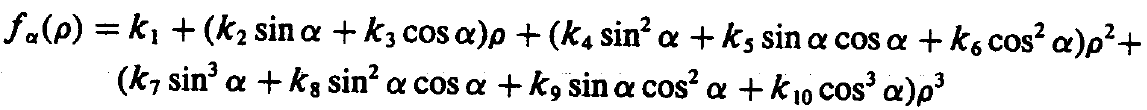 DC & CV Lab.
CSIE NTU
[Speaker Notes: http://blog.ncue.edu.tw/sys/lib/read_attach.php?id=13236
http://blog.ncue.edu.tw/sys/lib/read_attach.php?id=13237
(前一頁)α: angle in polar coordinate, clockwise from column axis
連鎖律
下一頁有推倒過程]
8.8.4 Directional Derivative Edge Finder (cont’)
103
DC & CV Lab.
CSIE NTU
8.8.4 Directional Derivative Edge Finder (cont’)
DC & CV Lab.
CSIE NTU
[Speaker Notes: f’ 代入 f
f’ = df/dr (r, c)sina + df/dr (r, c)cosa 
f‘’ = df’/dr (r, c)sina + df’/dr (r, c)cosa
= d(  df/dr (r, c)sina + df/dr (r, c)cosa  )/dr (r, c)sina  + d(  df/dr (r, c)sina + df/dr (r, c)cosa  )/dc (r, c)cosa
= {d^2f/dr^2 (r, c) sin a + d^2f/drc (r, c) cosa}sina +  {d^2f/drc (r, c) sin a + d^2f/dc^2 (r, c) cosa} cosa
= {d^2f/dr^2 (r, c) sin^2 a} + {2 d^2f/drc (r, c) sin a cos a} + {d^2f/dc^2 (r, c) cos^2 a}]
8.8.4 Directional Derivative Edge Finder (cont’)
105
DC & CV Lab.
CSIE NTU
[Speaker Notes: 所以 edge pixel
往下看範例]
8.8.4 Directional Derivative Edge Finder (cont’)
106
4.6 Directional Derivatives and the Gradient
DC & CV Lab.
CSIE NTU
[Speaker Notes: 上慢點 多些舉例，這個票..可以考慮一下]
8.8.4 Directional Derivative Edge Finder (cont’)
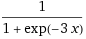 f
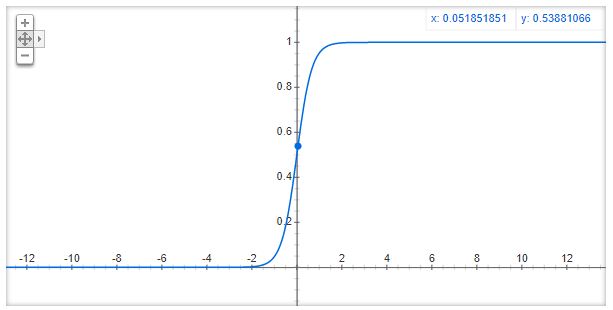 107
DC & CV Lab.
CSIE NTU
[Speaker Notes: 我們沿著其中一角度切下去的剖面圖
這個就是大家在 DL 上一定也不陌生的 sigmoid
所以一般認為的邊應該是正中間這個位置
手動微分太麻煩 -> 之前提過的網站 (想不到吧 前後呼應 我也沒想到)]
8.8.4 Directional Derivative Edge Finder (cont’)
f’



    f’’
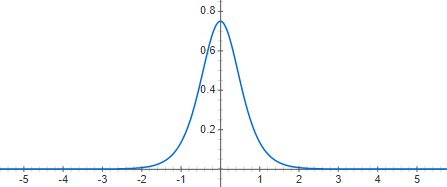 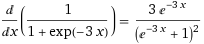 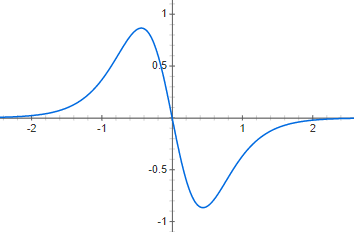 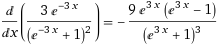 108
DC & CV Lab.
CSIE NTU
[Speaker Notes: 剛剛提到的 
f’ != 0 (= 0的部分是平坦的)
f‘’ = 0
有點像把 f’ 當 f 的 zero crossing]
8.8.4 Directional Derivative Edge Finder (cont’)
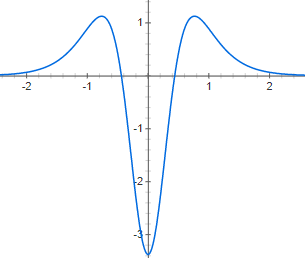 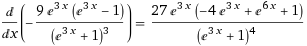 109
DC & CV Lab.
CSIE NTU
[Speaker Notes: 所以 edge pixel]
Outline
8.1 Introduction
8.2 Relative Maxima
8.3 Sloped Facet Parameter and Error Estimation
8.4 Facet-Based Peak Noise Removal
8.5 Iterated Facet Model
8.6 Gradient-Based Facet Edge Detection
8.7 Bayesian Approach to Gradient Edge Detection
8.8 Zero-Crossing Edge Detector
8.9 Integrated Directional Derivative Gradient Operator
8.10 Corner Detection
8.11 Isotropic Derivative
8.12 Ridges and Ravines on Digital Images
8.13 Topographic Primal Sketch
110
DC & CV Lab.
CSIE NTU
[Speaker Notes: 8.9討論集成方向導數梯度]
8.9 Integrated Directional Derivative Gradient Operator
integrated directional derivative gradient operator 
an operator that measures the integrated directional derivative strength as the integral of first directional derivative taken over a square area
more accurate step edge direction
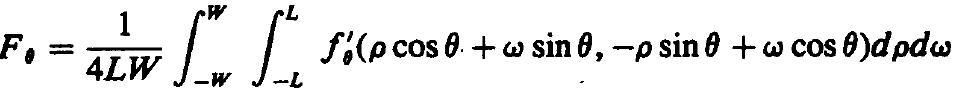 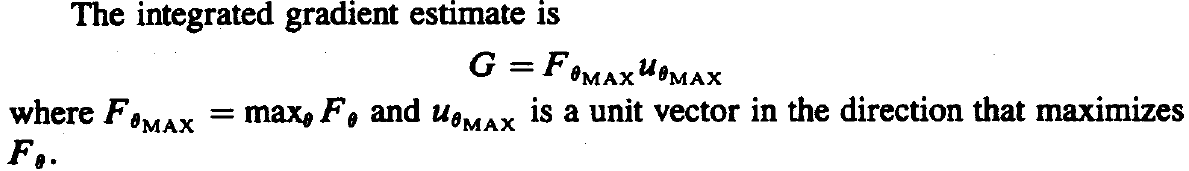 Journals
DC & CV Lab.
CSIE NTU
[Speaker Notes: 積分 方向導數梯度，一個平面。而不是之前只看一個點
更為精準
如下圖
更詳細可以看課本 8.9.1 、 8.9.2 有 demo
或是我有附上作者發在 IEEE journals 的連結]
Outline
8.1 Introduction
8.2 Relative Maxima
8.3 Sloped Facet Parameter and Error Estimation
8.4 Facet-Based Peak Noise Removal
8.5 Iterated Facet Model
8.6 Gradient-Based Facet Edge Detection
8.7 Bayesian Approach to Gradient Edge Detection
8.8 Zero-Crossing Edge Detector
8.9 Integrated Directional Derivative Gradient Operator
8.10 Corner Detection
8.11 Isotropic Derivative
8.12 Ridges and Ravines on Digital Images
8.13 Topographic Primal Sketch
112
DC & CV Lab.
CSIE NTU
[Speaker Notes: 8.10 討論小平面方法去做corner detection]
8.10 Corner Detection
purpose
corners: to detect buildings in aerial images
corner points: to determine displacement vectors from image pair
corners with two conditions
the occurrence of an edge 
significant changes in edge direction
Gray scale corner detectors: 
detect corners directly by gray scale image
DC & CV Lab.
CSIE NTU
[Speaker Notes: 目的
偵測空照圖中的建築
角落點:求出一對圖片的位移向量


角落的2條件
有邊出現
明顯邊方向的變化]
Aerial Images
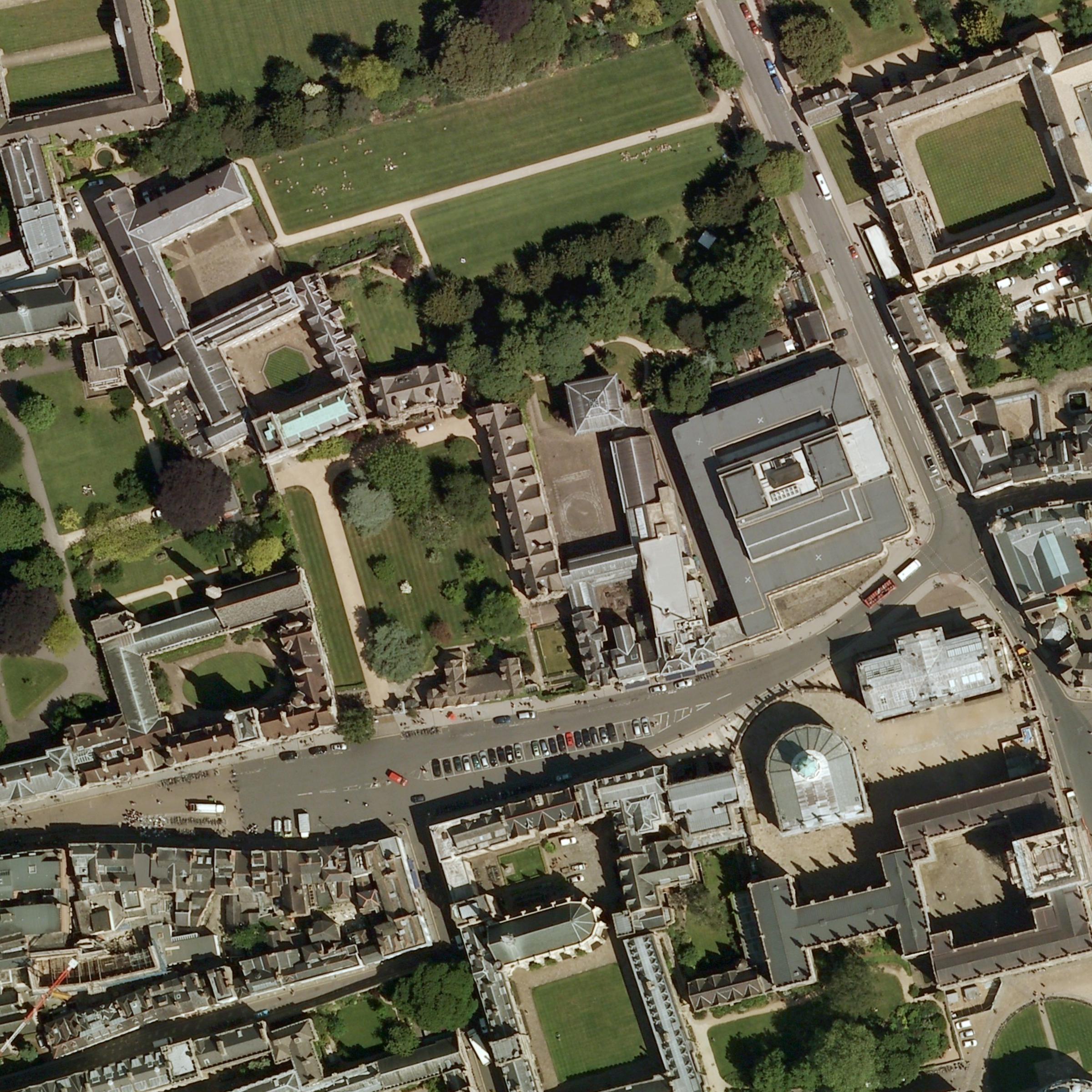 Blackwell’s |
 Book store‎
114
[Speaker Notes: 空拍圖]
8.10 Corner Detection
corner points: to determine displacement vectors from image pair
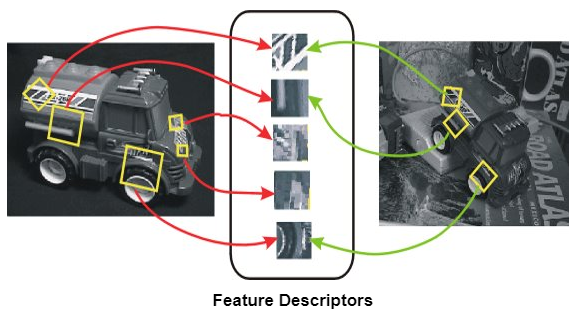 Digital Image Processing, 4/e
115
[Speaker Notes: 圖像匹配 (同個物件 不同角度)]
8.10 Corner Detection
corner points: to determine displacement vectors from image pair
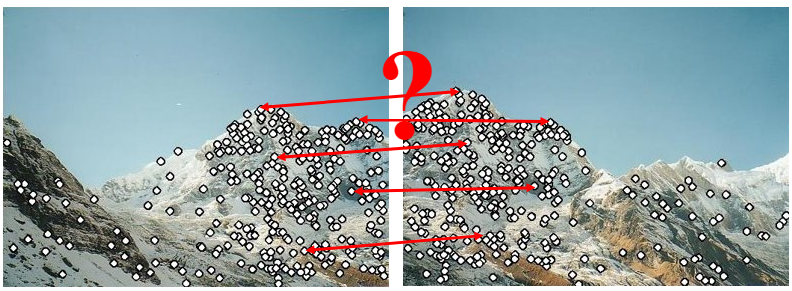 Digital Image Processing, 4/e
116
[Speaker Notes: 圖像結合]
8.10 Corner Detection
corners with two conditions
the occurrence of an edge 
significant changes in edge direction
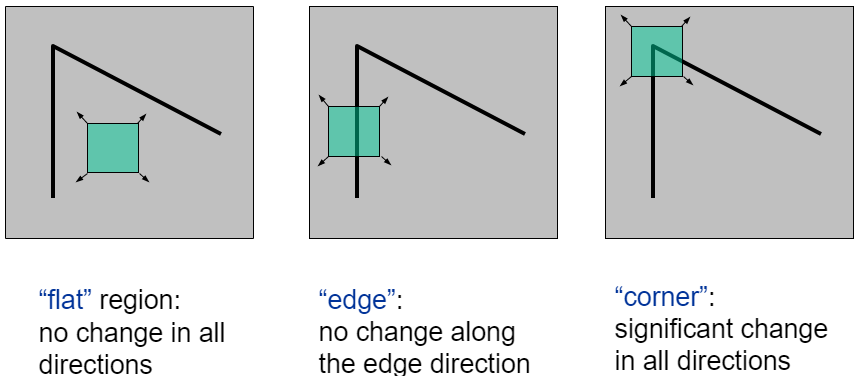 Digital Image Processing, 4/e
117
[Speaker Notes: 左: 移動一點不改變 
中: 只有上下移動不改變 
右: 怎動都改變]
8.10 Corner Detection
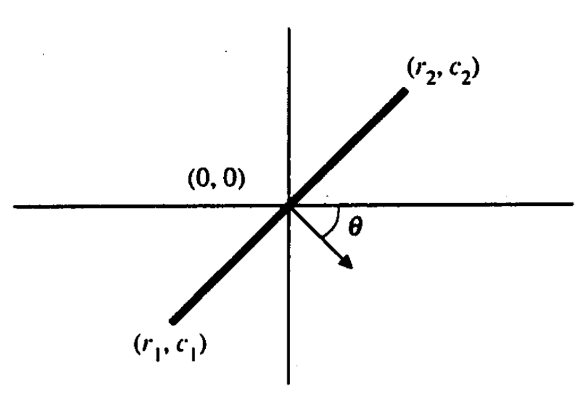 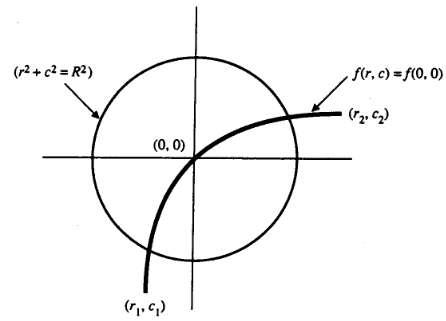 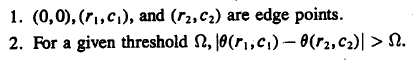 118
DC & CV Lab.
CSIE NTU
[Speaker Notes: 課本這邊判斷是不是 Corner 採用以下方式]
Outline
8.1 Introduction
8.2 Relative Maxima
8.3 Sloped Facet Parameter and Error Estimation
8.4 Facet-Based Peak Noise Removal
8.5 Iterated Facet Model
8.6 Gradient-Based Facet Edge Detection
8.7 Bayesian Approach to Gradient Edge Detection
8.8 Zero-Crossing Edge Detector
8.9 Integrated Directional Derivative Gradient Operator
8.10 Corner Detection
8.11 Isotropic Derivative
8.12 Ridges and Ravines on Digital Images
8.13 Topographic Primal Sketch
119
DC & CV Lab.
CSIE NTU
[Speaker Notes: 8.11使用小平面的方法來說明各方向同性微分大小
Isotropic:等向的、各向同性。不同角度所測得的數值是相同的]
8.11 Isotropic Derivative Magnitudes
120
DC & CV Lab.
CSIE NTU
8.11 Isotropic Derivative Magnitudes
121
DC & CV Lab.
CSIE NTU
8.11 Isotropic Derivative Magnitudes
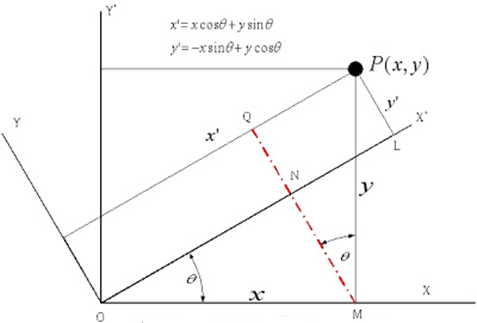 122
DC & CV Lab.
CSIE NTU
8.11 Isotropic Derivative Magnitudes
123
DC & CV Lab.
CSIE NTU
[Speaker Notes: 偏微 r 與 c 的平方加總會是
看到與原本的 magnitude 平方相同
不因為旋轉改變]
Outline
8.1 Introduction
8.2 Relative Maxima
8.3 Sloped Facet Parameter and Error Estimation
8.4 Facet-Based Peak Noise Removal
8.5 Iterated Facet Model
8.6 Gradient-Based Facet Edge Detection
8.7 Bayesian Approach to Gradient Edge Detection
8.8 Zero-Crossing Edge Detector
8.9 Integrated Directional Derivative Gradient Operator
8.10 Corner Detection
8.11 Isotropic Derivative
8.12 Ridges and Ravines on Digital Images
8.13 Topographic Primal Sketch
124
DC & CV Lab.
CSIE NTU
[Speaker Notes: 8.12討論山脊和溝壑]
8.12 Ridges and Ravines on Digital Images
125
DC & CV Lab.
CSIE NTU
[Speaker Notes: 在數位影像上的山脊(Ridges)和深谷(Ravines)(惹 vins)]
8.12 Ridges and Ravines on Digital Images
A digital ridge (ravine) occurs on a digital image when there is a simply connected sequence of pixels with gray level intensity values that are significantly higher (lower) in the sequence than those neighboring the sequence.

The facet model can be used to help accomplish ridge and ravine identification.
DC & CV Lab.
CSIE NTU
[Speaker Notes: 在數位影像上山脊或深谷，是灰階值簡單的相連，且與相鄰區域有著顯著的高(低)序列
山脊發生在灰階值比鄰居高
深谷發生在灰階值比鄰居低
Facet model 可用來鑑定
細節可以參考課本 8.12.2]
Outline
8.1 Introduction
8.2 Relative Maxima
8.3 Sloped Facet Parameter and Error Estimation
8.4 Facet-Based Peak Noise Removal
8.5 Iterated Facet Model
8.6 Gradient-Based Facet Edge Detection
8.7 Bayesian Approach to Gradient Edge Detection
8.8 Zero-Crossing Edge Detector
8.9 Integrated Directional Derivative Gradient Operator
8.10 Corner Detection
8.11 Isotropic Derivative
8.12 Ridges and Ravines on Digital Images
8.13 Topographic Primal Sketch
127
DC & CV Lab.
CSIE NTU
[Speaker Notes: 8.13提出了每個像素的各種地形類別的標籤轉化]
8.13 Topographic Primal Sketch8.13.1 Introduction
The basis of the topographic primal sketch consists of the labeling and grouping of the underlying Image-intensity surface patches according to the categories defined by monotonic, gray level, and invariant functions of directional derivatives
categories:
Peak
Pit
Ridge
Ravine
Saddle
Flat
Hillside
DC & CV Lab.
CSIE NTU
[Speaker Notes: 根據單調函數、灰度函數和不變函數定義的類別，對基礎圖像表面進行標記和分類，就構成了地形原始草圖(地形基本素描)
Peak:山峰  pit:凹坑 ridge:山脊 ravine:深谷 saddle:鞍狀 flat:平面 hillside:山坡]
8.13.1 Introduction (cont’)Invariance Requirement
histogram normalization, equal probability quantization: nonlinear enhancing
For example, edges based on zero crossings of second derivatives will change in position as the monotonic gray level transformation changes
Convexity of a gray level intensity surface is not preserved under such transformation.
peak, pit, ridge, valley, saddle, flat, hillside: have required invariance
DC & CV Lab.
CSIE NTU
[Speaker Notes: 基於二階導數過零的邊界會隨著單調灰度變換的變化而變化
不變性(Invariance) 的需求
相對的就不會因為灰階的數值變動而變動]
8.13.2 Mathematical Classification of Topographic Structure
We will use the following notation to describe the mathematical properties of our topographic categories for continuous surfaces
130
DC & CV Lab.
CSIE NTU
[Speaker Notes: @ f 的梯度向量(vector)
＠梯度強度
＠ω1: 二階方向導數具有最大強度的單位方向向量(vector)
＠ω2: 正交於ω1 的向量(vector)
＠二階方向導數在w1方向的值]
8.13.2 Mathematical Classification of Topographic Structure
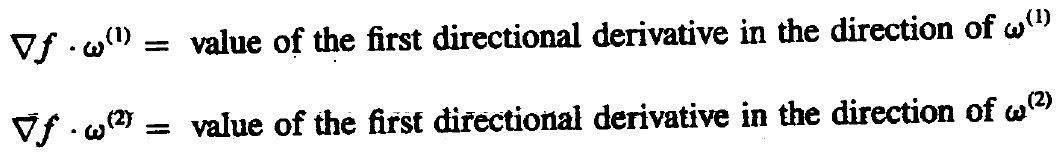 131
DC & CV Lab.
CSIE NTU
[Speaker Notes: ＠一階方向導數在w1方向的值
不失一般性，假設|入1| >= |入2|
@二階方向打數可以被計算表示成 Hessian 2x2 matrix
＠Hessian矩陣的特徵值是所述二階方向導數的極值的值，和它們的相關特徵向量，其中二階方向導數偏移的方向。]
8.13.2 Peak
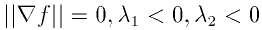 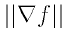 DC & CV Lab.
CSIE NTU
[Speaker Notes: @發生在所有方向的局部最大值
＠所有方下的曲率皆向下
＠在峰點：梯度為0
@所有方向的二階方向導數皆為負]
8.13.2 Peak
: second directional derivative in        direction
     : second directional derivative in        direction
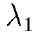 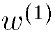 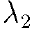 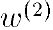 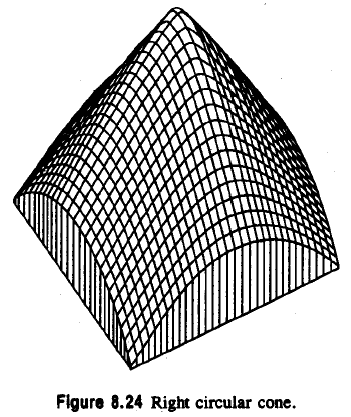 DC & CV Lab.
CSIE NTU
[Speaker Notes: 梯度各方項都是負的]
8.13.2 Pit
pit (sink: bowl): local minimum in all directions
pit: gradient zero, second directional derivative positive
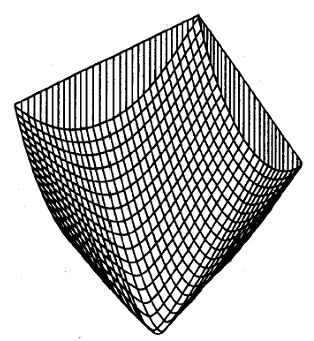 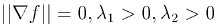 DC & CV Lab.
CSIE NTU
[Speaker Notes: ＠跟peak 相反，所有方向皆為正的
(只是把 Peak 翻轉，實際上課本沒有圖，不知道誰想到的方法)]
8.13.2 Ridge
A ridge occurs on ridge line, a curve consisting of a series of ridge points and along ridge line, the points to the right and left are lower
ridge line: may be flat, sloped upward, sloped downward, curved upward…
ridge: local maximum in one direction
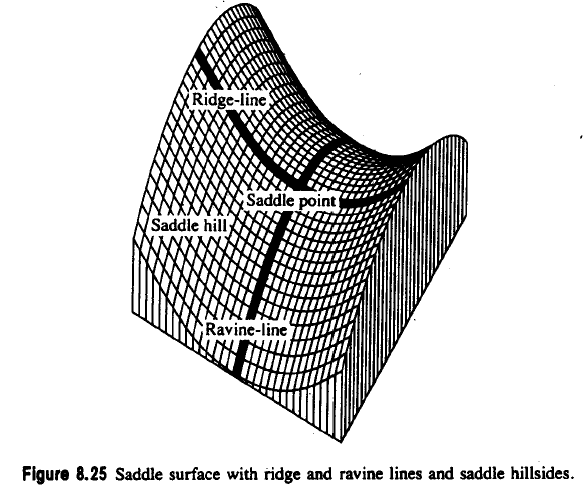 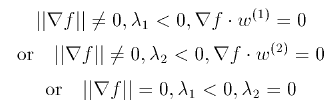 DC & CV Lab.
CSIE NTU
[Speaker Notes: Ridge (山脊、山脈)
@發生在稜線
＠包含了一系列的脊點]
8.13.2 Ravine
A ravine (valley): is identical to a ridge except that it is a local minimum in one direction
walk along ravine line: points to the right and left are higher
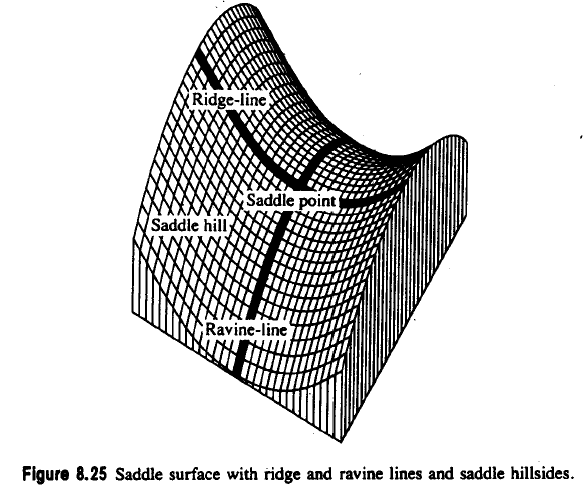 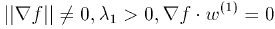 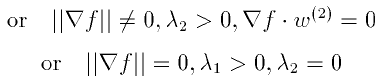 DC & CV Lab.
CSIE NTU
[Speaker Notes: Ravine(峽谷): 兩側都比他高]
8.13.2 Saddle
local maximum in one direction, local minimum in perpendicular dir.
positive curvature in one direction, negative in perpendicular dir.
gradient magnitude zero
extrema of second 
    directional derivative 
    have opposite signs
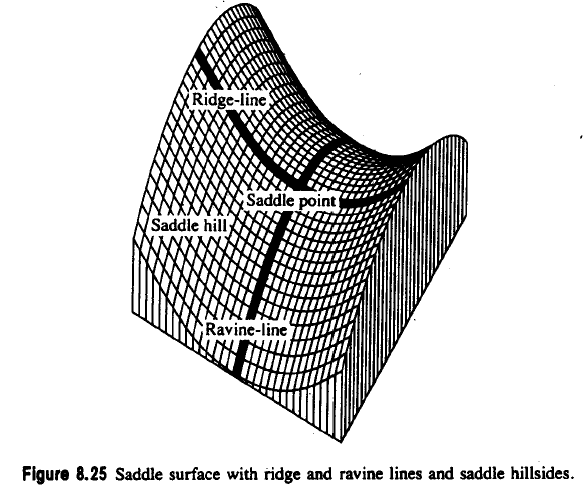 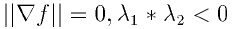 DC & CV Lab.
CSIE NTU
[Speaker Notes: Saddle (鞍)
＠在一方向有局部最大值，另一方向則有局部最小值
＠一方向正曲率，另一垂直方向為負
＠梯度為0
＠兩個不同方向的極值也正負相反]
8.13.2 Flat
A flat (plain) is a simple, horizontal surface, must have zero gradient and no curvature.
It satisfies the following conditions
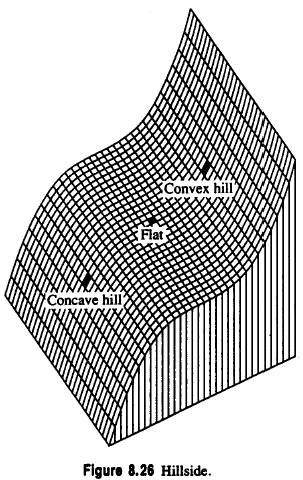 If the conditions are true, we may further classify a foot or a shoulder
foot: flat begins to turn up into a hill
shoulder: flat ending and turning down into a hill
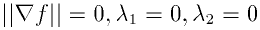 138
DC & CV Lab.
CSIE NTU
[Speaker Notes: Flat (平的)
＠平面、簡單、水平表面
＠梯度0,沒有曲率
＠
＠foot : 平開始轉成小山往上
＠shoulder：平結束變且開始轉成斜坡往下的地方
Hill(小山、斜坡)]
8.13.2 Hillside
A hillside point is anything not covered by previous categories.
hillside: nonzero gradient, no strict extrema
Slope: tilted flat (constant gradient)

convex hill: curvature positive (upward)

concave hill: curvature negative 
   (downward)
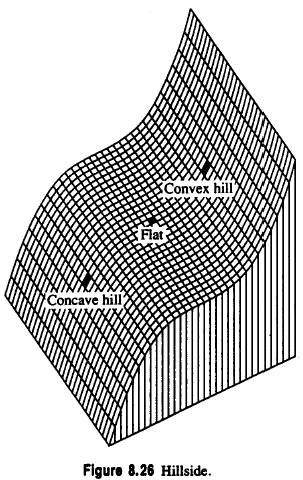 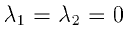 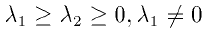 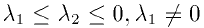 DC & CV Lab.
CSIE NTU
[Speaker Notes: Hillside(山腰、山坡)
＠非零梯度、沒有嚴格的極值
＠山坡：非零梯度，無嚴格極大值
＠斜率：傾斜的平面（常數梯度）
＠凸的山坡:曲率為正（向上）
往外凸
不是 convex hull(凸包)]
8.13.2 Hillside
saddle hill: up in one direction, down in perpendicular direction


inflection point: zero 
    crossing of second 
    directional derivative
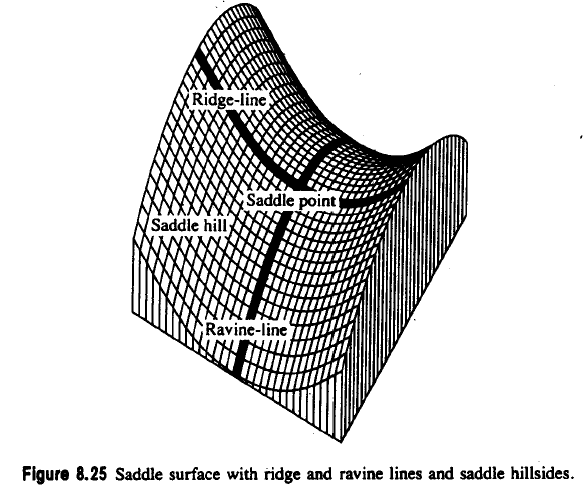 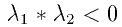 DC & CV Lab.
CSIE NTU
[Speaker Notes: ＠凹的坡：曲率為負（向下）(往內凹)
＠鞍狀坡：一方向向上，另一垂直方向向下
＠拐點、反區點：第二個方向導數的過零點]
8.13.2 Summary of the Topographic Categories
Mathematical properties of topographic structures on continuous surfaces
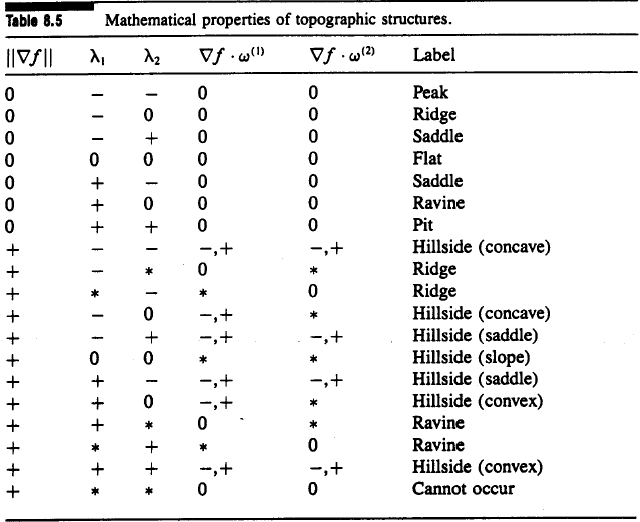 DC & CV Lab.
CSIE NTU
[Speaker Notes: 總結的表格]
8.13.2 Invariance of the Topographic Categories
Invariant under monotonically increasing gray level transformations
Topographic labels (peak, pit, ridge, ravine, saddle, flat, and hillside)
Gradient direction
Directions of second directional derivative extrema
Monotonically increasing: 
positive derivative everywhere
DC & CV Lab.
CSIE NTU
[Speaker Notes: @的特性不隨著單調增灰階值的轉換而改變(ex:histogram equalization)
@地形標籤
＠梯度方向
＠二階方向導數極值的方向]
8.13.3 Topographic Classification Algorithm
peak, pit, ridge, ravine, saddle: likely not to occur precisely at a pixel’s center

peak, pit, ridge, ravine, saddle: if within pixel area, carry the label


We search zero crossing of the first directional derivative, then decide the label of the pixel.
DC & CV Lab.
CSIE NTU
[Speaker Notes: 不會高好出現在 pixel 的正中間
可能夾在四個 pixel 中間 -> 範圍內的 pixel 要 label]
8.13.3 Case One: No Zero Crossing
No zero crossing along either of two directions: flat or hillside
If gradient zero, then flat
If gradient nonzero, then hillside
Hillside: possibly inflection point, slope, convex hill, concave hill,…
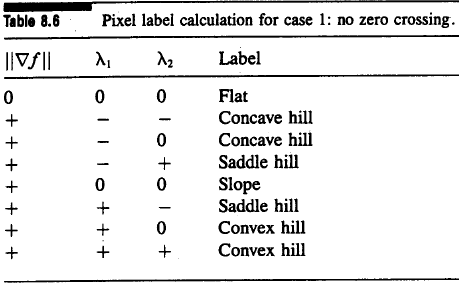 DC & CV Lab.
CSIE NTU
[Speaker Notes: 如果在兩隔一階方向導數沒有 zero crossing 則有可能是 flat or hillside
可以看表]
8.13.3 Case Two: One Zero Crossing
one zero crossing: peak, pit, ridge, ravine, or saddle
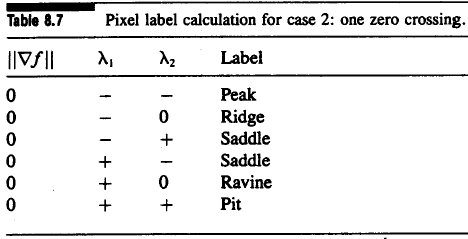 DC & CV Lab.
CSIE NTU
[Speaker Notes: 如果在一階方向導數有zero crossing 則必定給訂的標籤是(peak, pit, ridge, ravine, or saddle)]
8.13.3 Case Three: Two Zero Crossings
LABEL1, LABEL2: assign label to each zero crossing
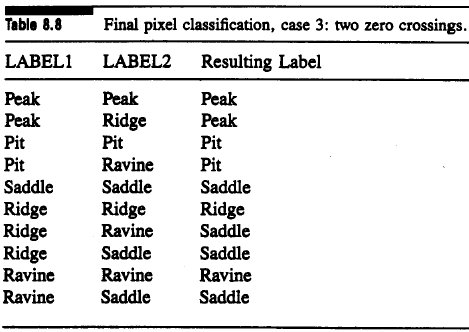 DC & CV Lab.
CSIE NTU
8.13.3 Case Four: More Then Two Zero Crossings
More than two zero crossings: 
Choose the one closest to pixel center
After ignoring the other, same as case 3
DC & CV Lab.
CSIE NTU
8.13.4 Summary of Topographic Classification Scheme
DC & CV Lab.
CSIE NTU
[Speaker Notes: 該方案是對每個像素進行地形分類的並行過程，可以一次通過圖像來完成。]
END
149
DC & CV Lab.
CSIE NTU